Exercise 8
Plant Structure
In this lab, you studied the structure of flowering plants. This page contains photos of the wet-mounts you made, as well as the prepared slides of the different regions of flowering plants. For each image, identify the tissues and cell types as described in your lab manual, and know their functions.
Root Hairs
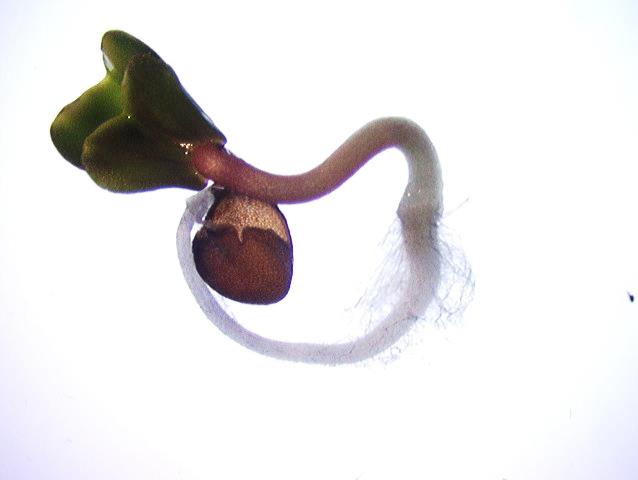 Coleus Stem Tip 40X
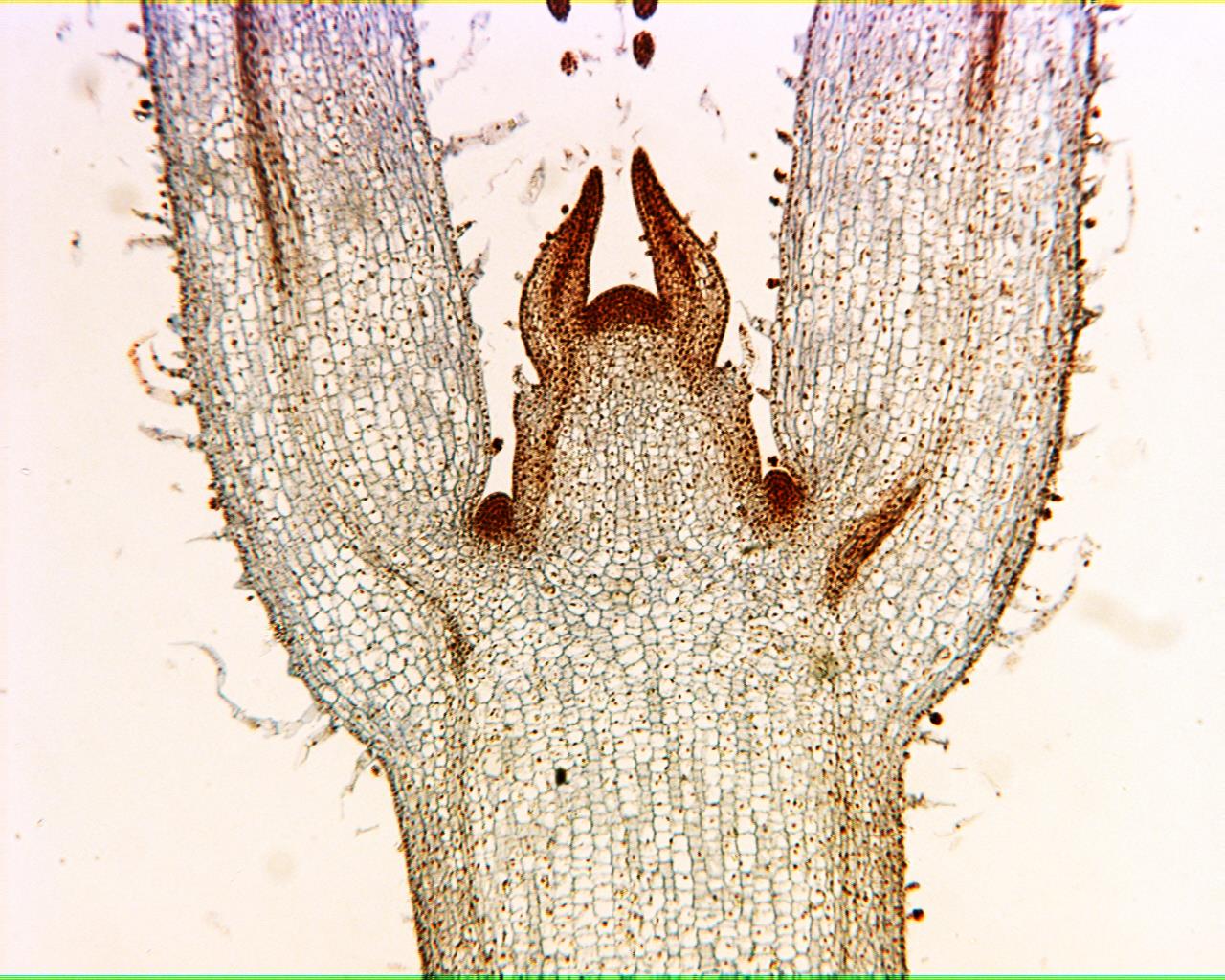 Coleus Stem Tip 100X
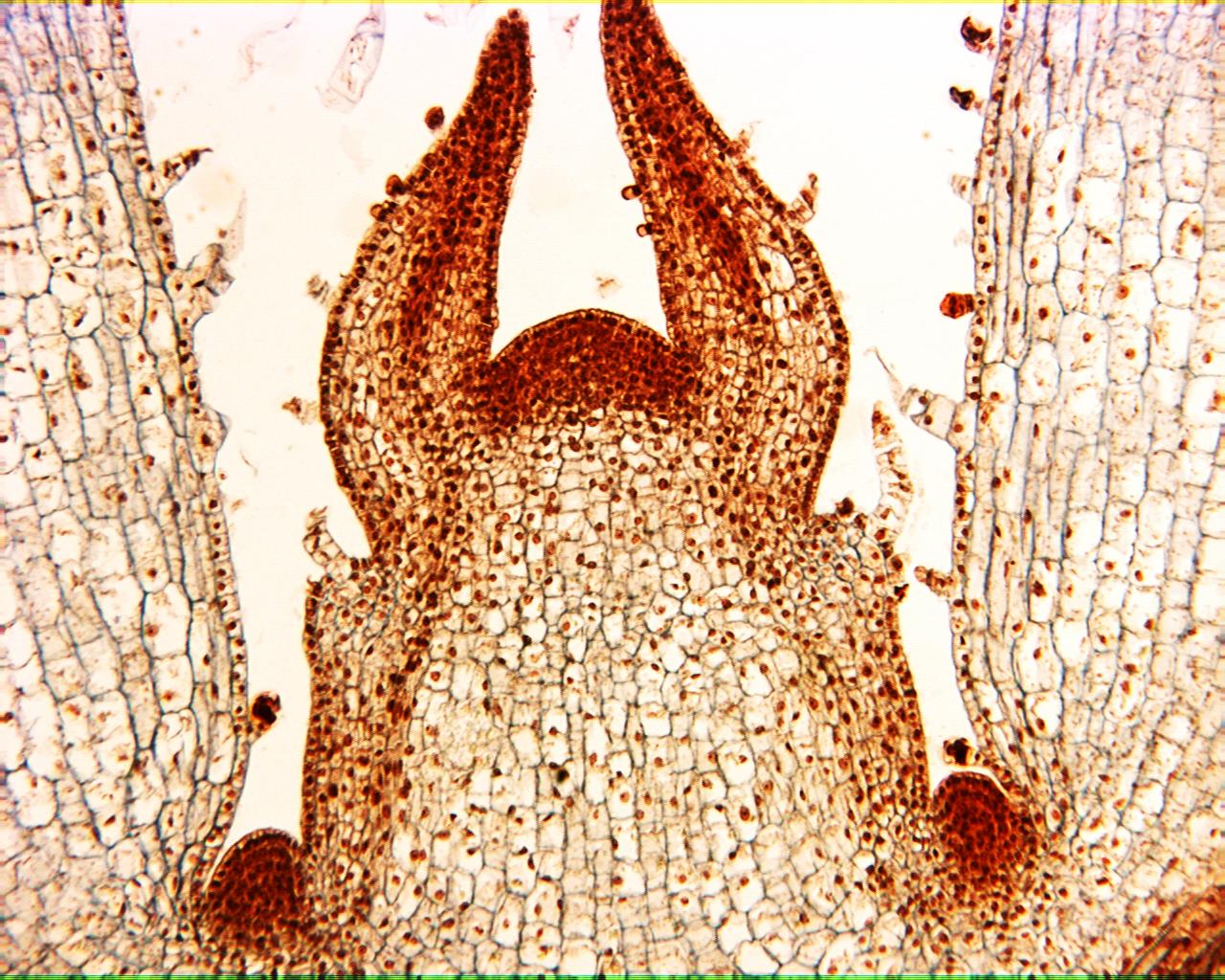 Celery 15X
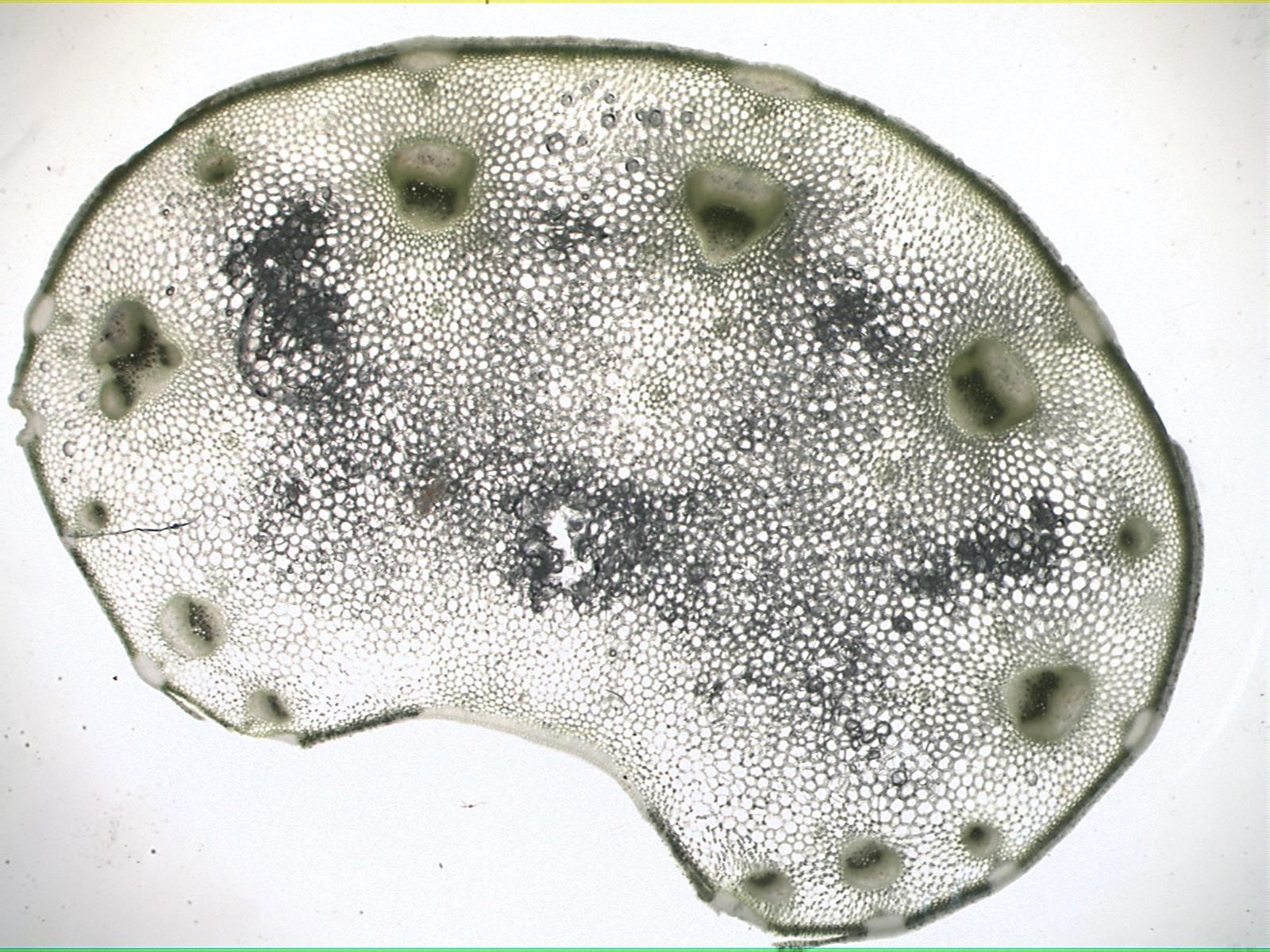 Celery 40X
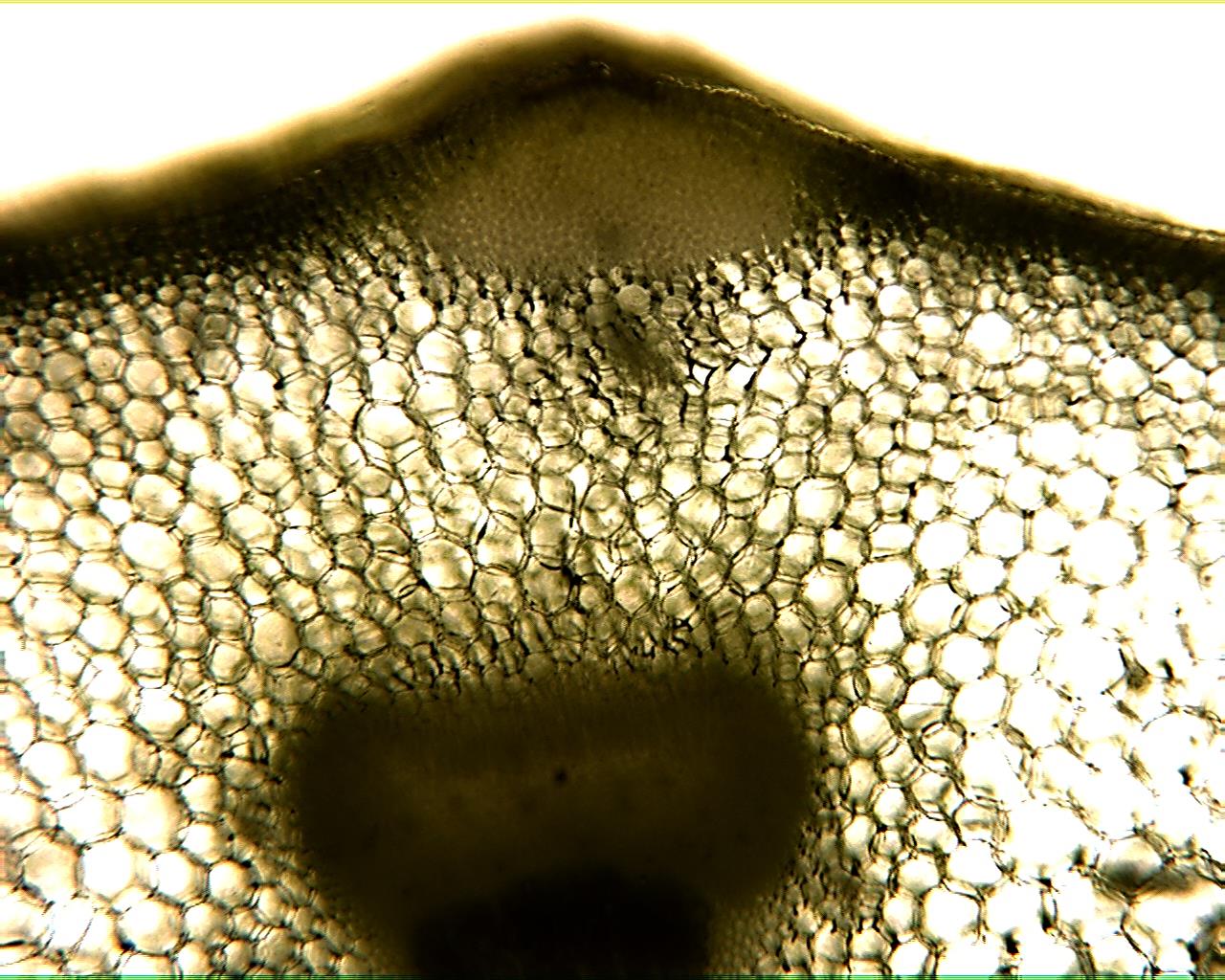 Celery 100X
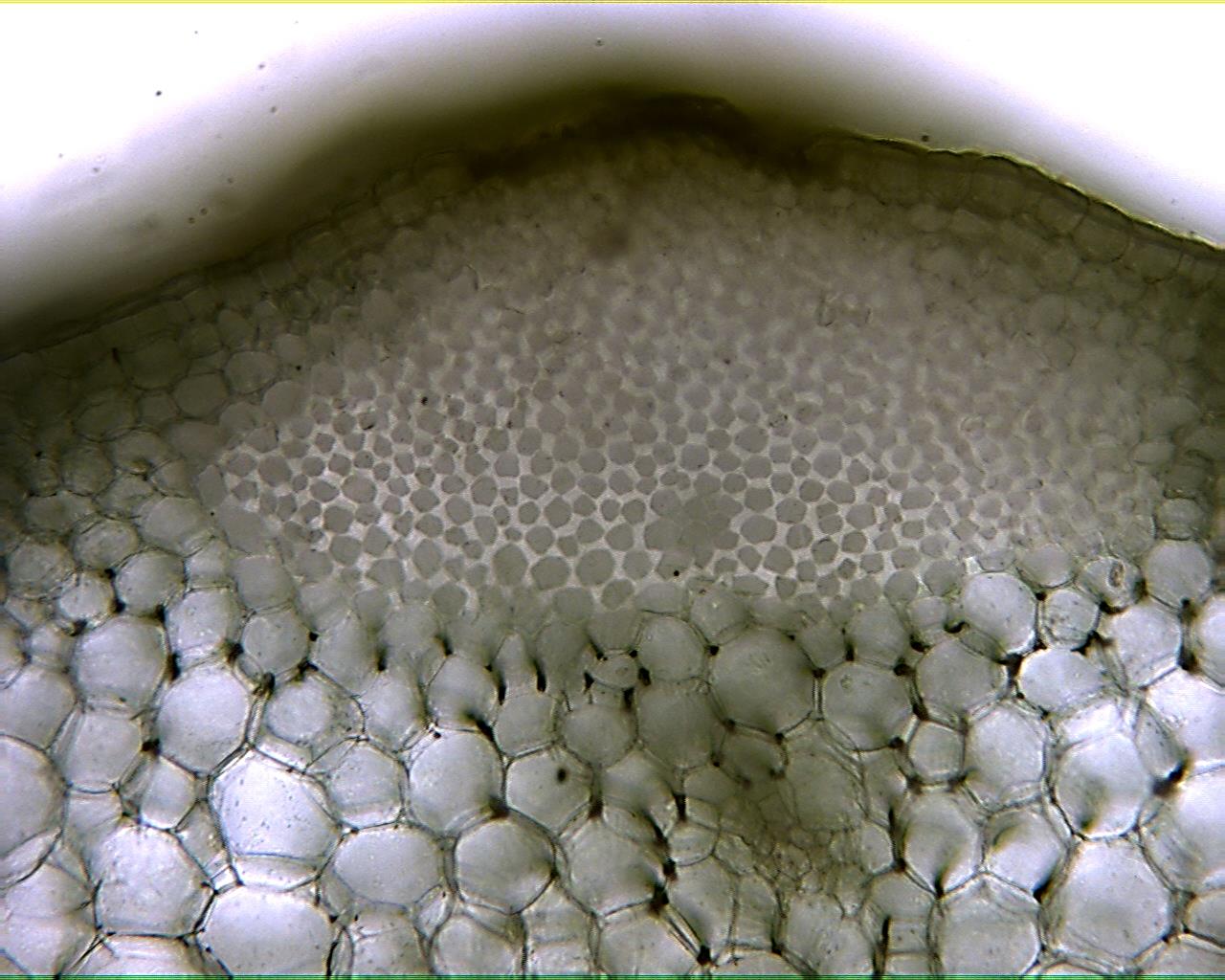 Potato 100X
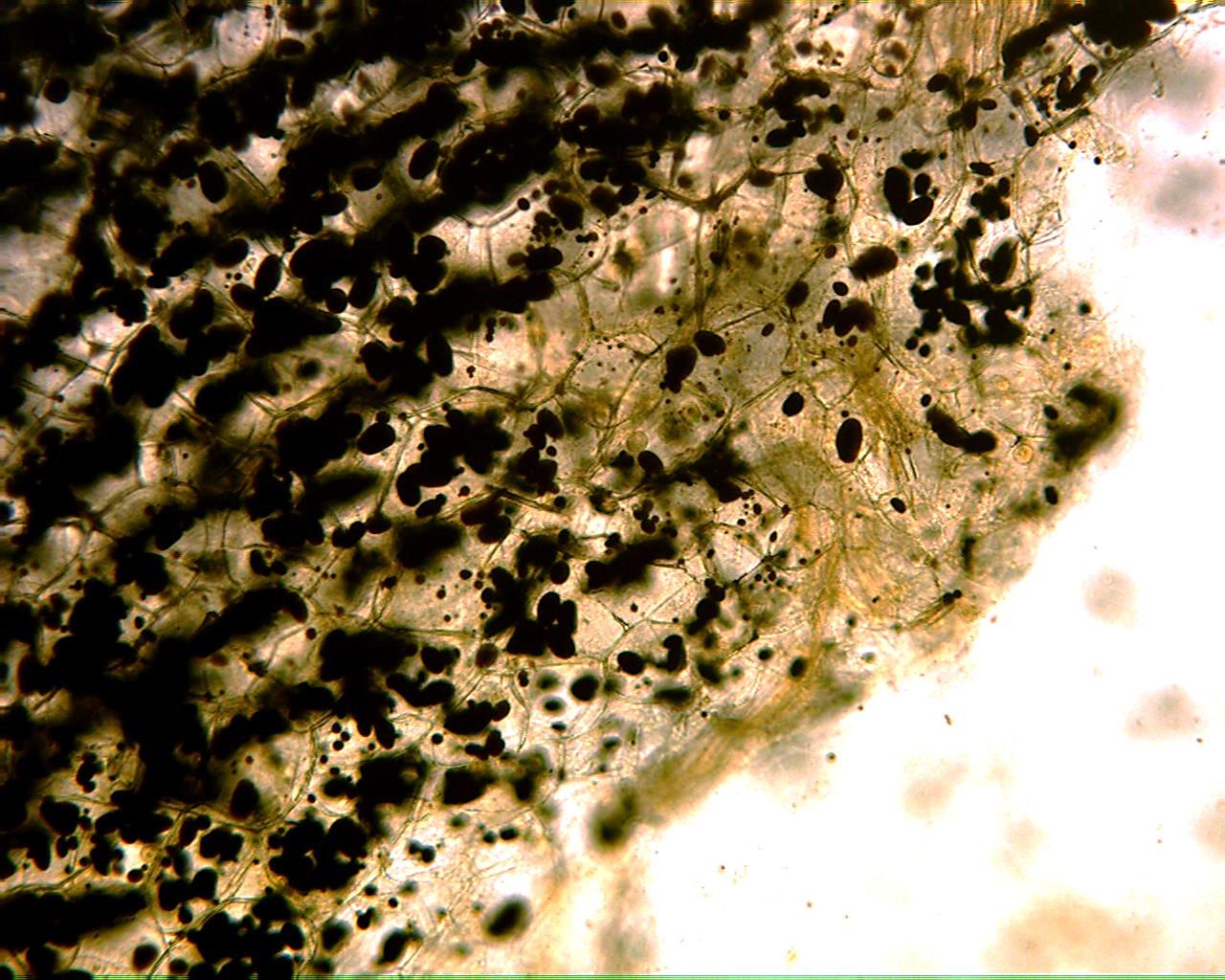 Potato 400X
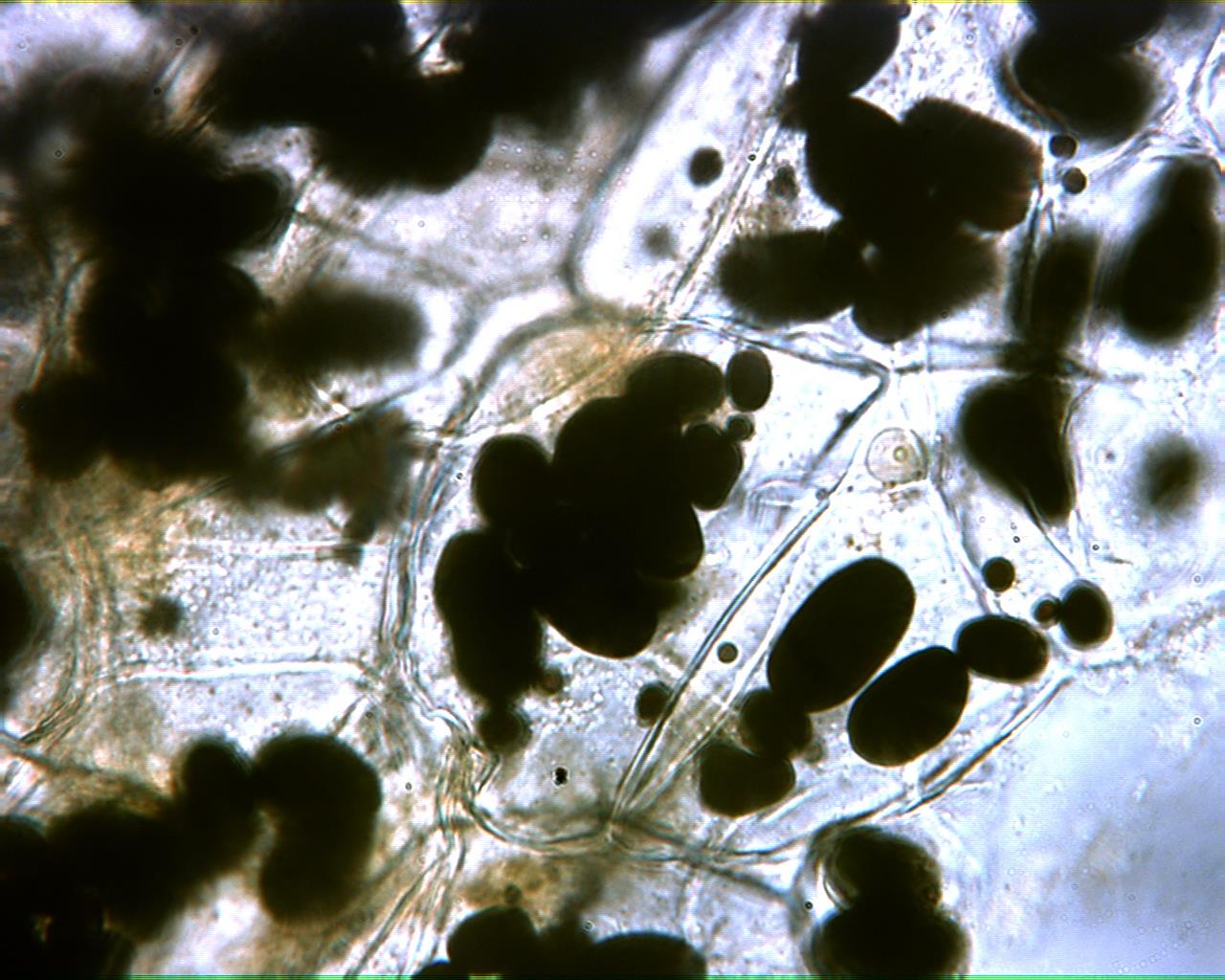 Pear 100X
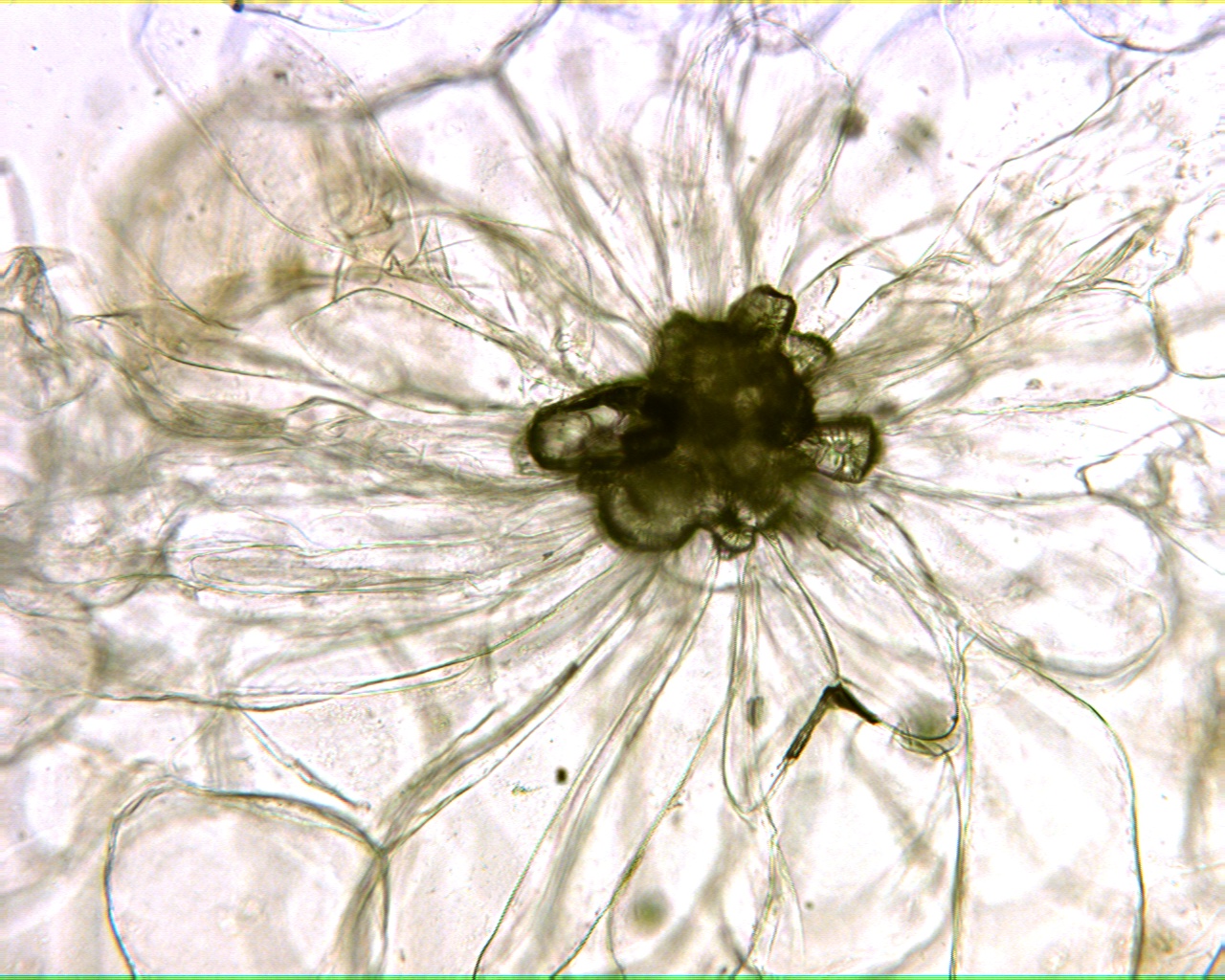 Pear 400X
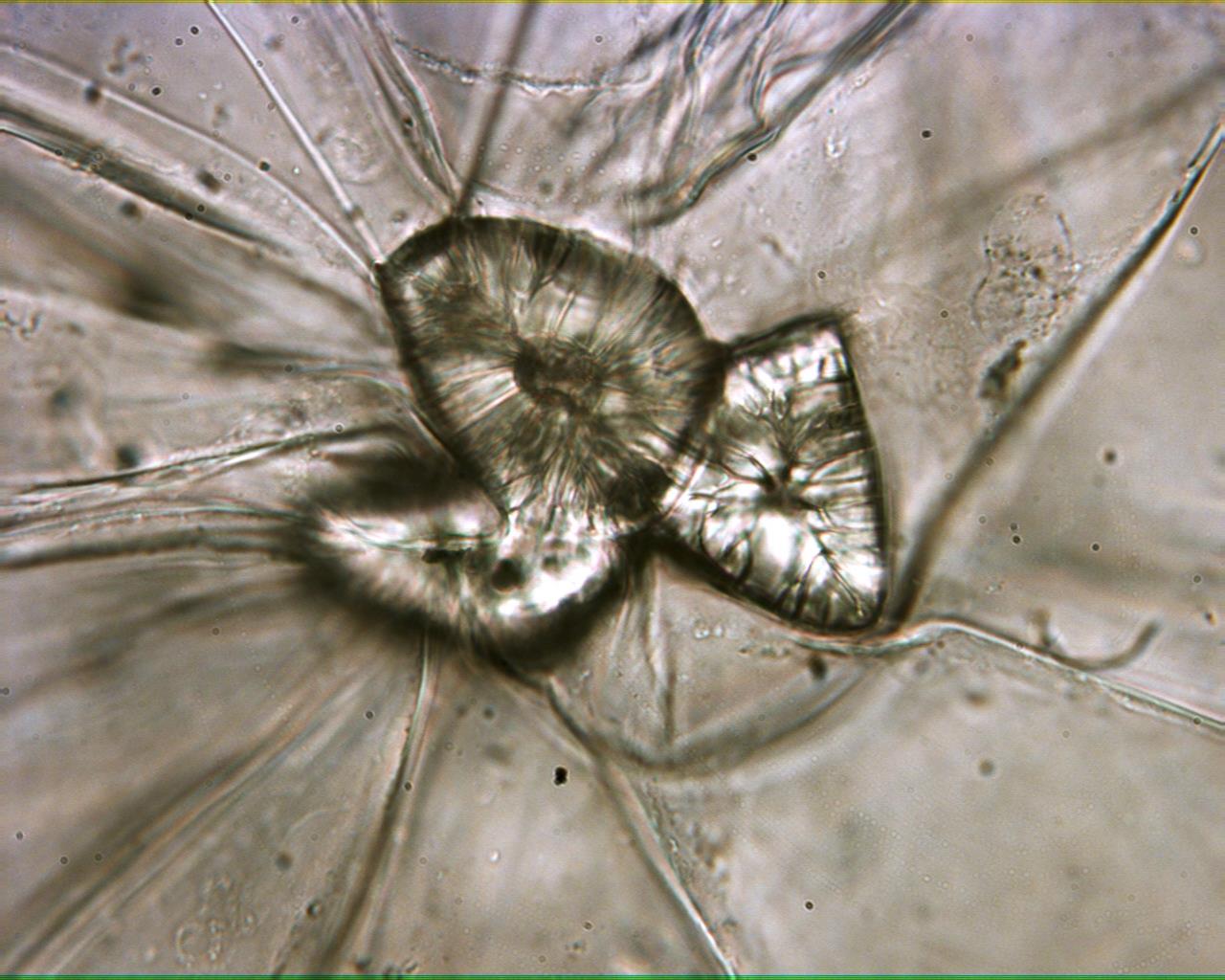 Leaf Epidermis 40X
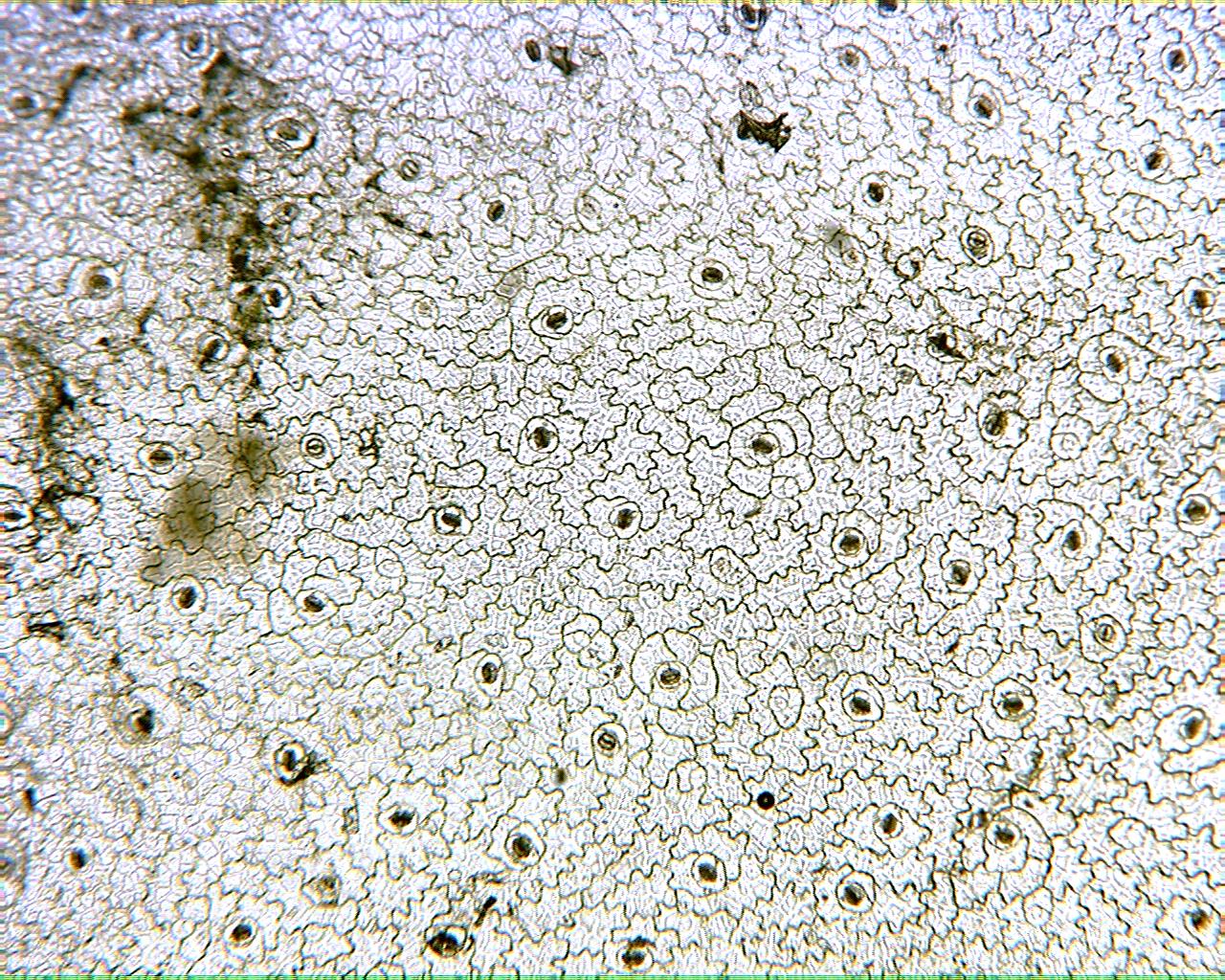 Leaf Epidermis 100X
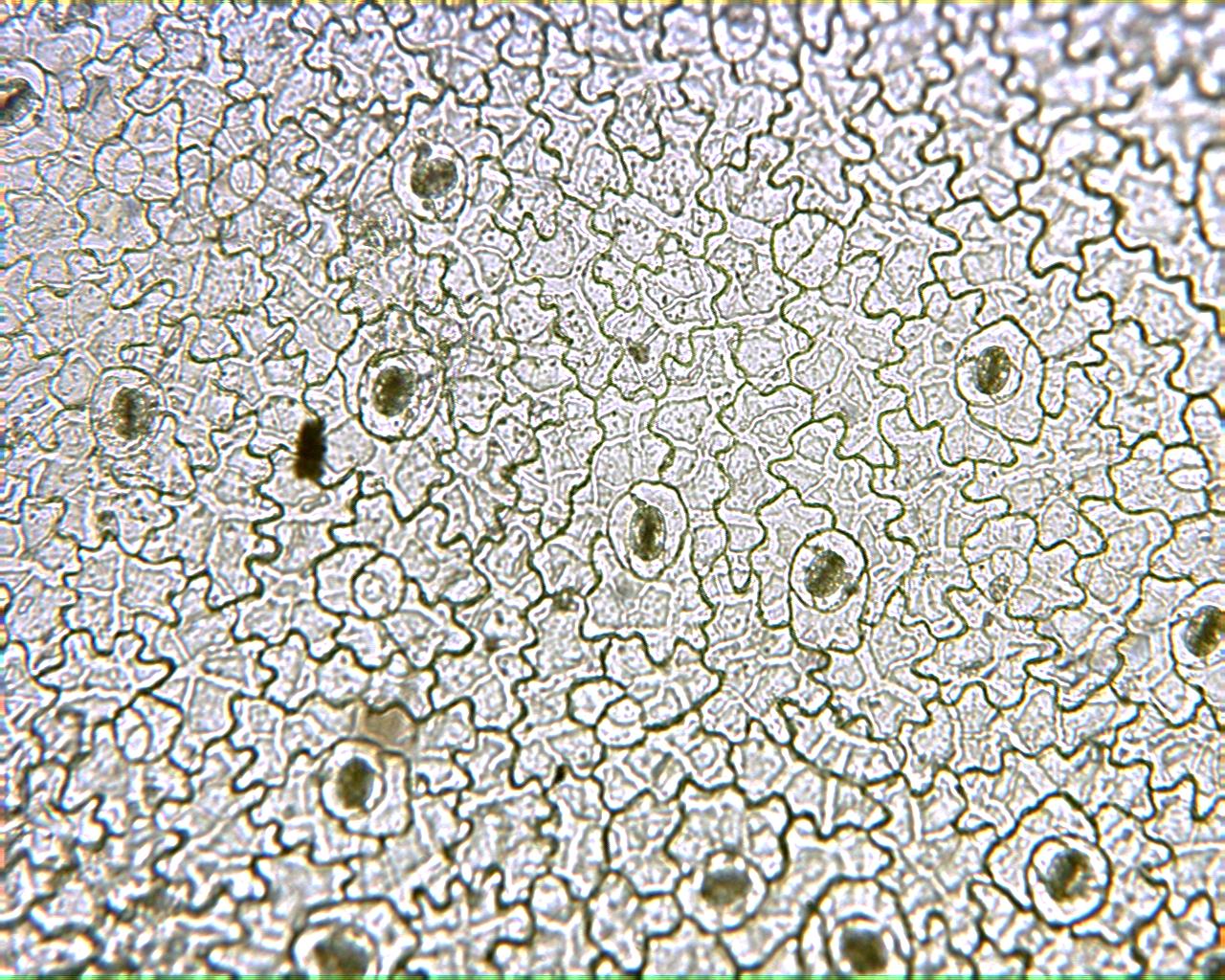 Leaf Epidermis 400X
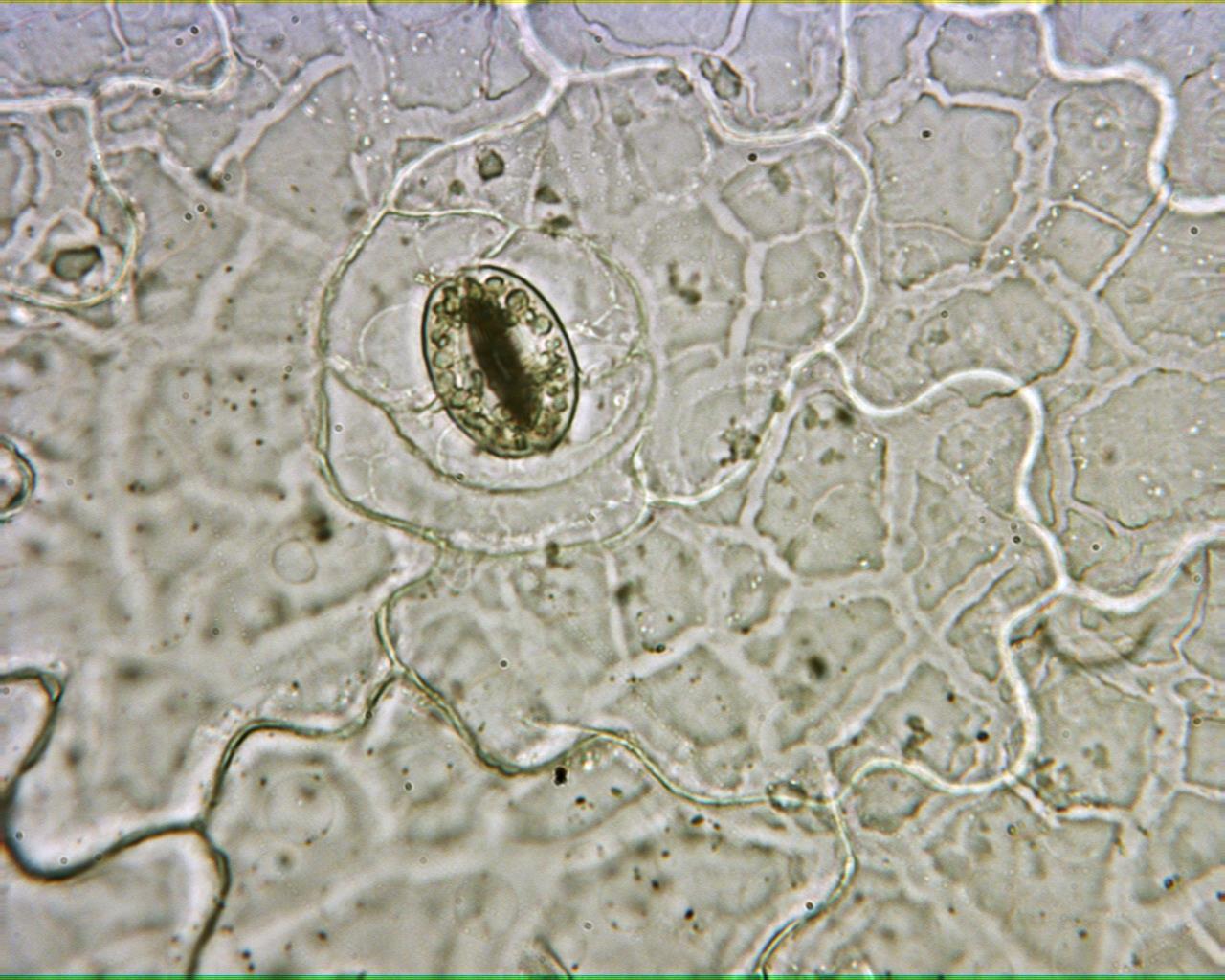 Ranunculus Root 40X
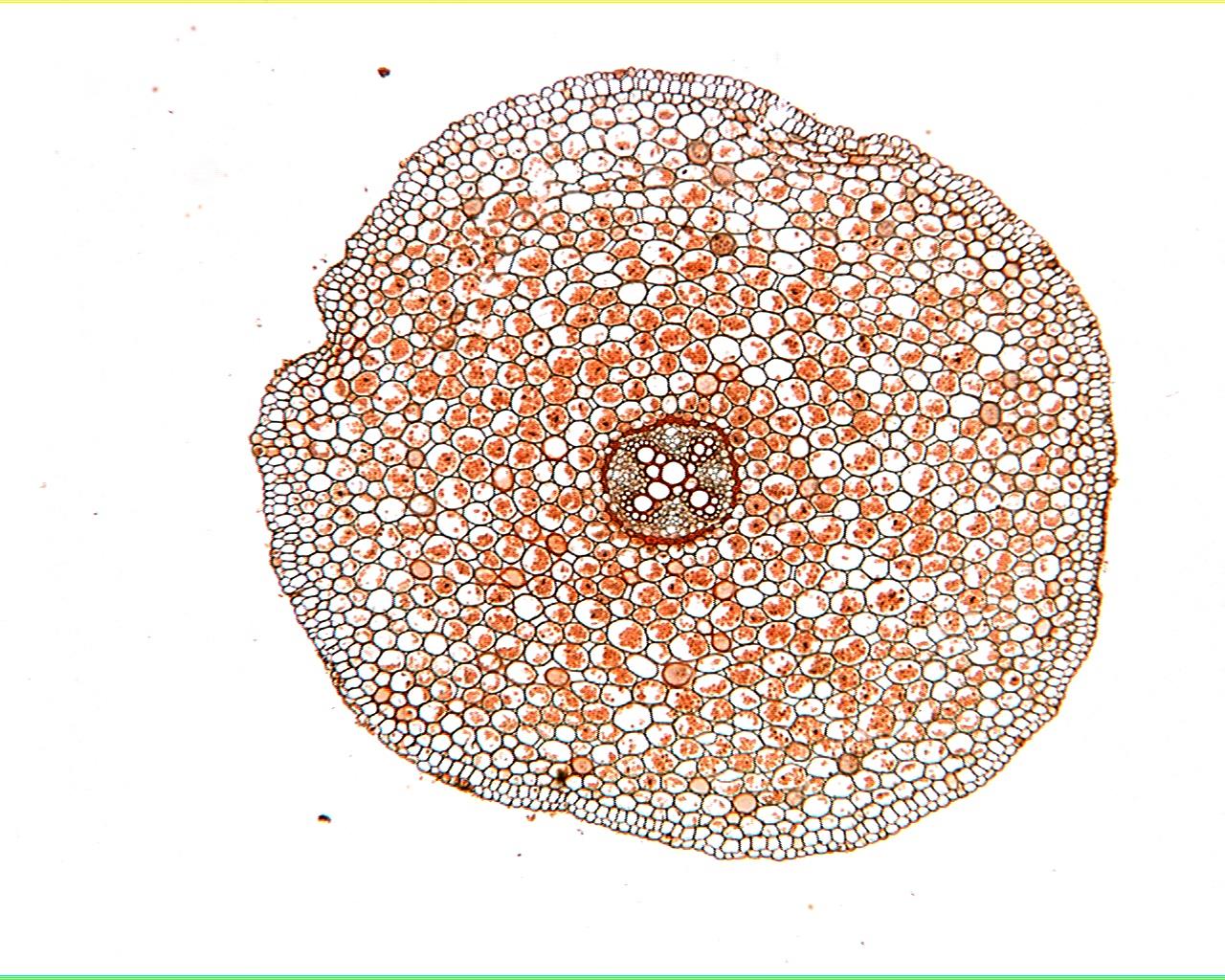 Ranunculus Root 100X
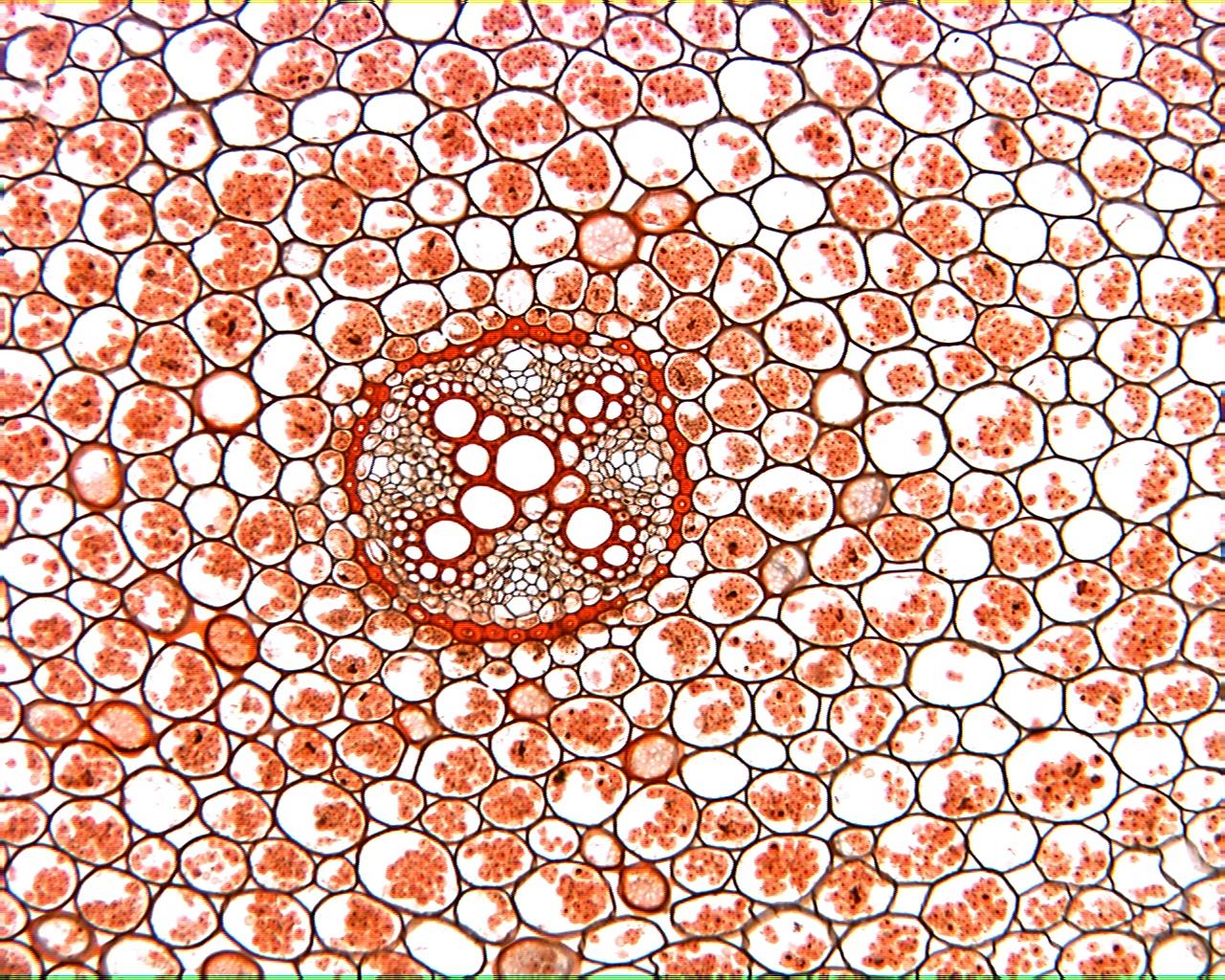 Ranunculus Root 400X
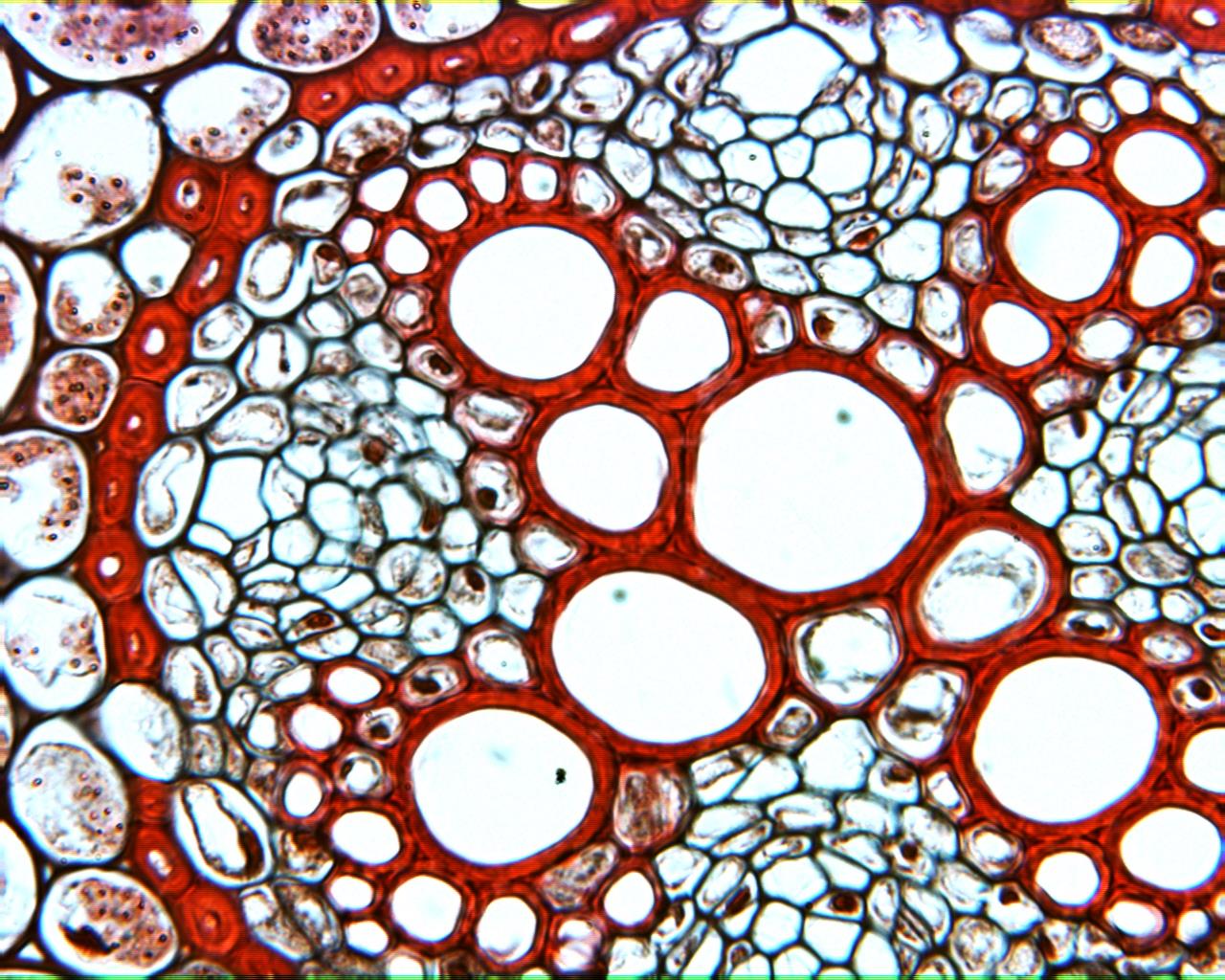 Syringa Leaf 40X
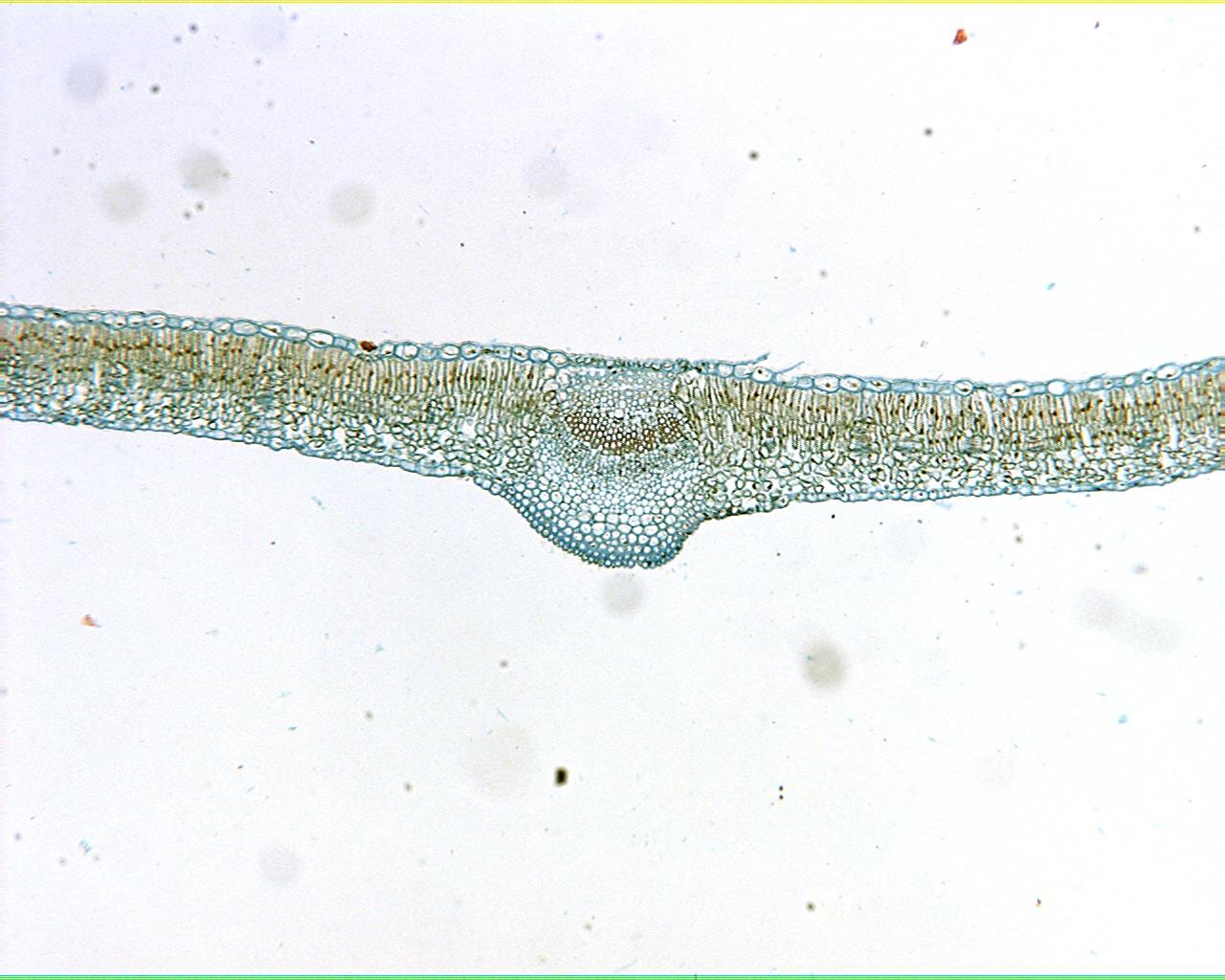 Syringa Leaf Midrib Vein 100X
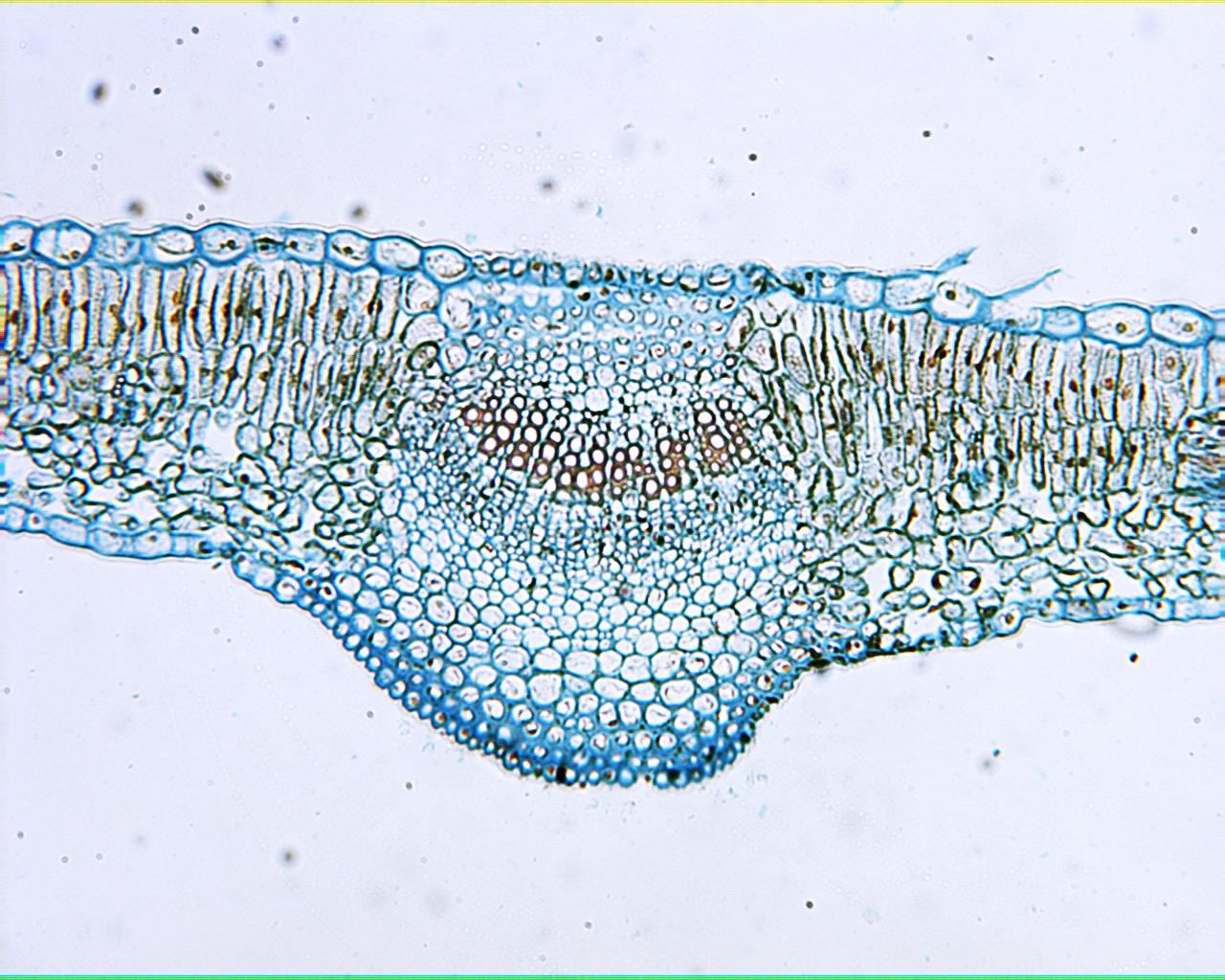 Syringa Leaf 100X
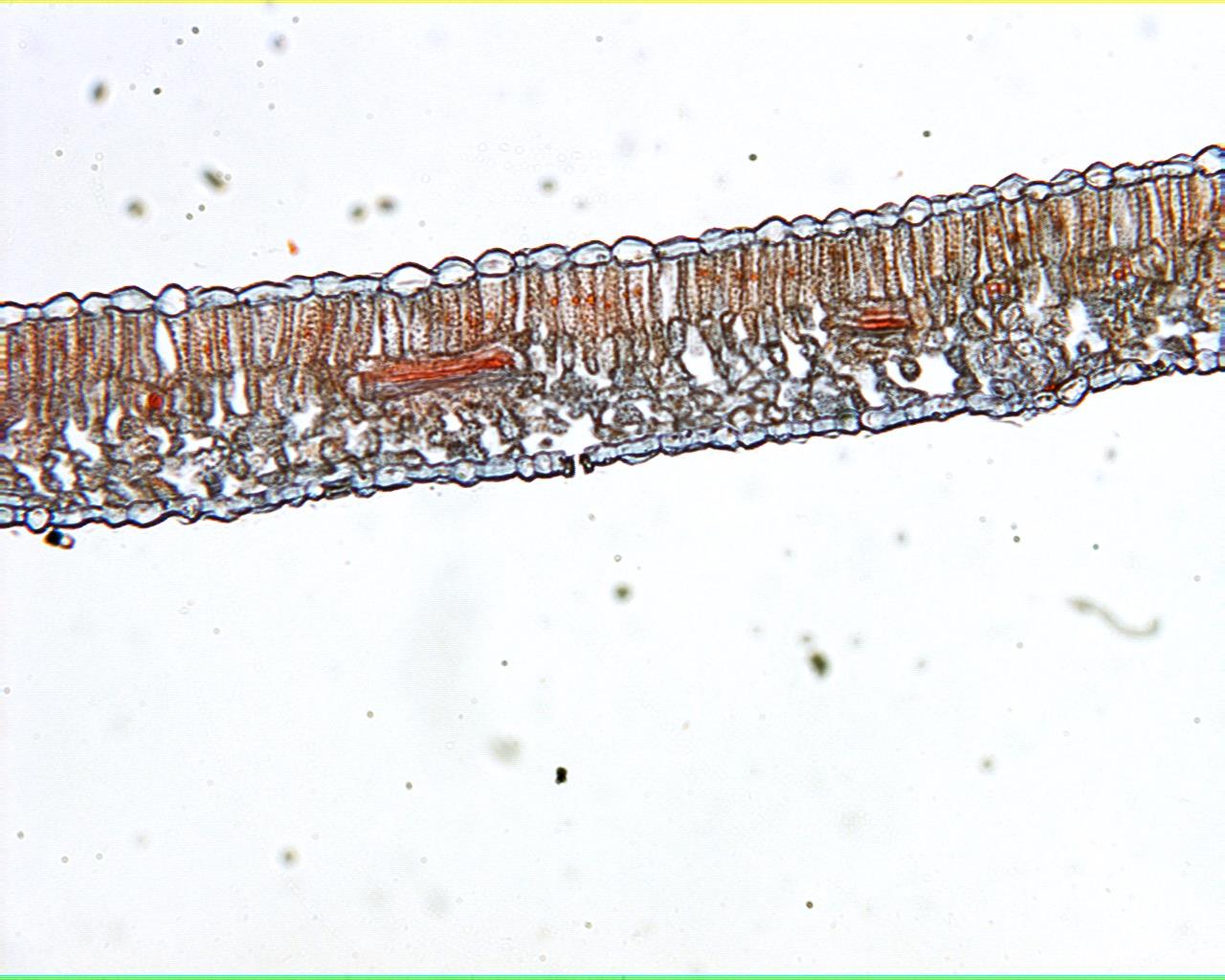 Syringa Leaf 400X
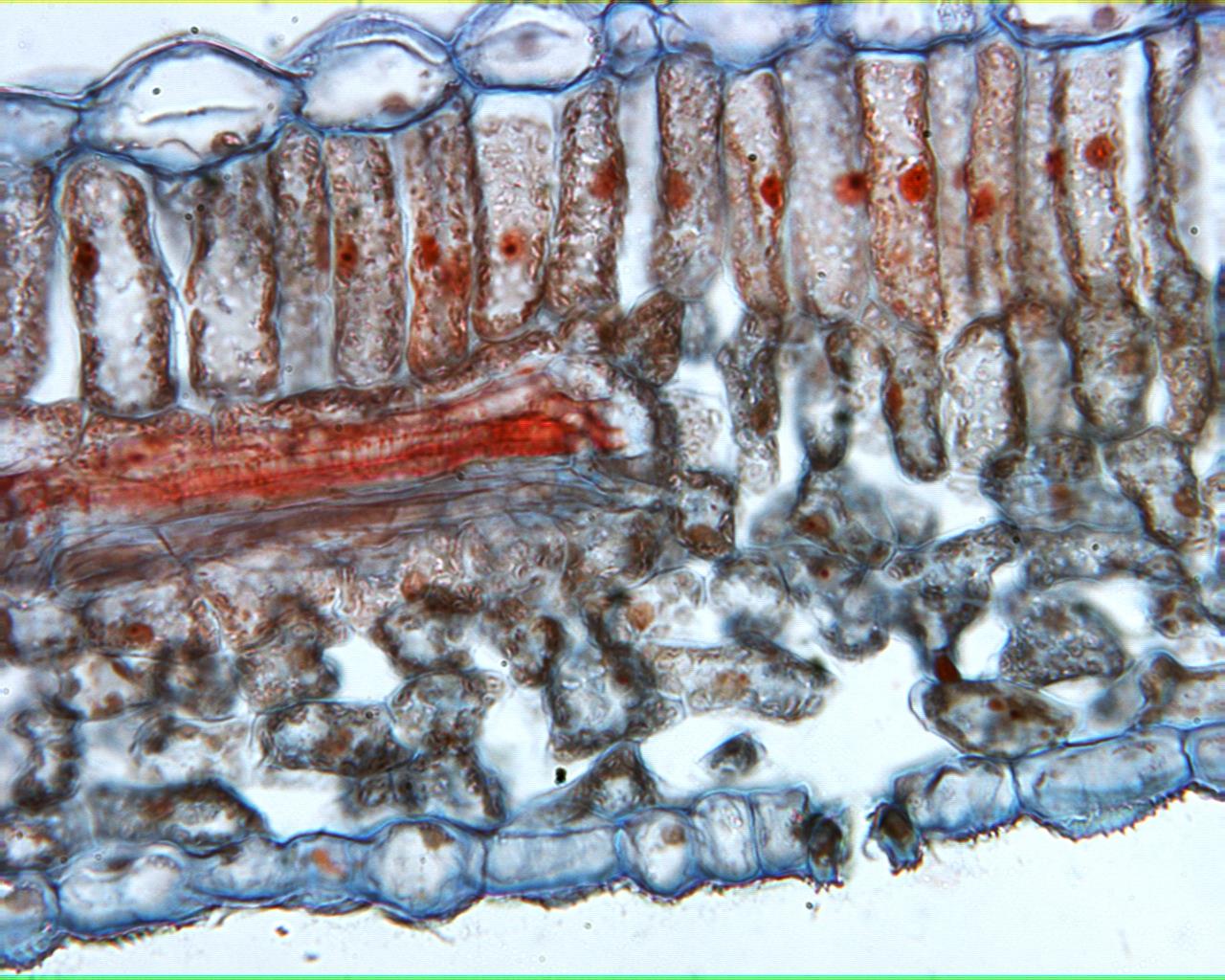 Medicago Young Stem 40X
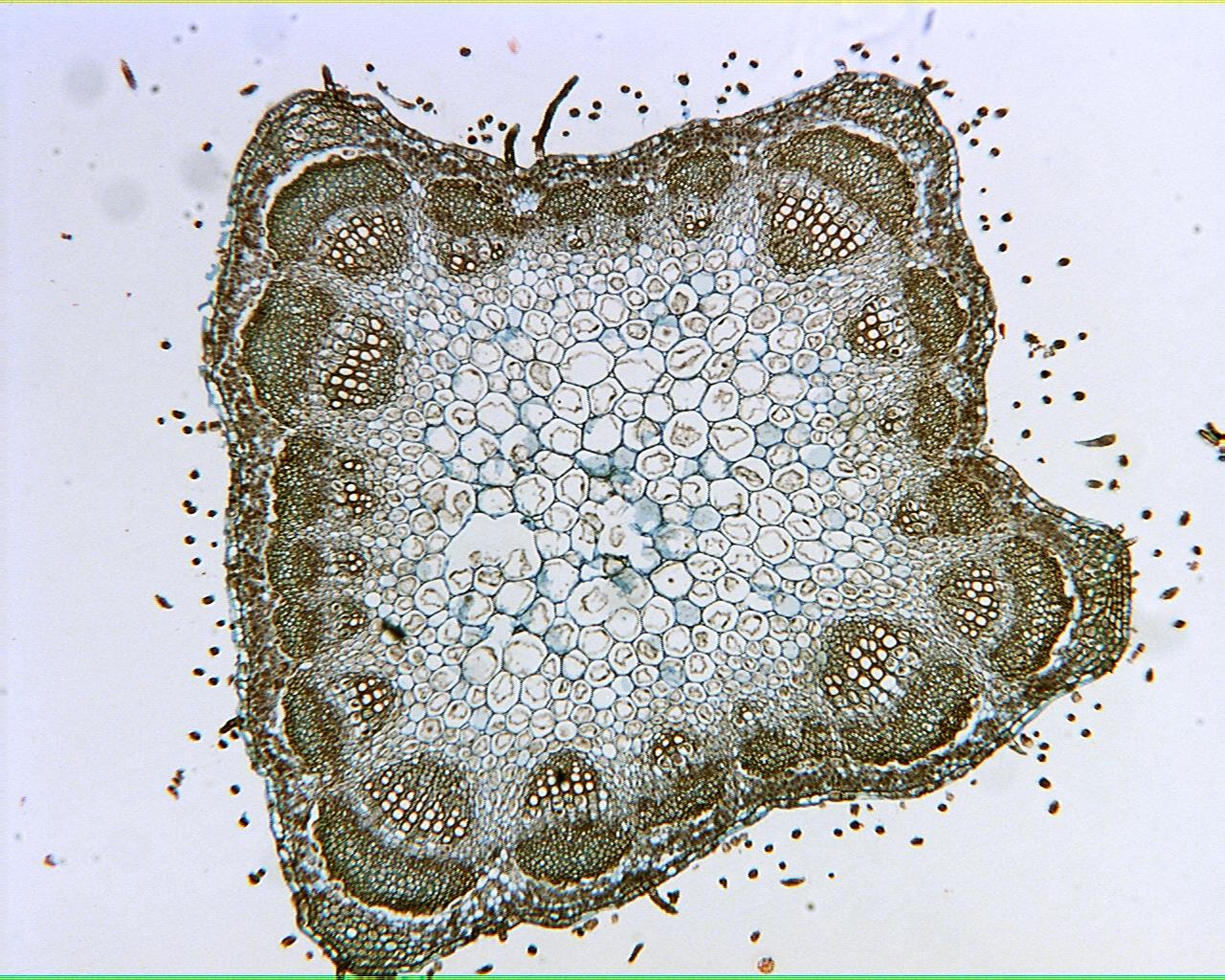 Medicago Young Stem 100X
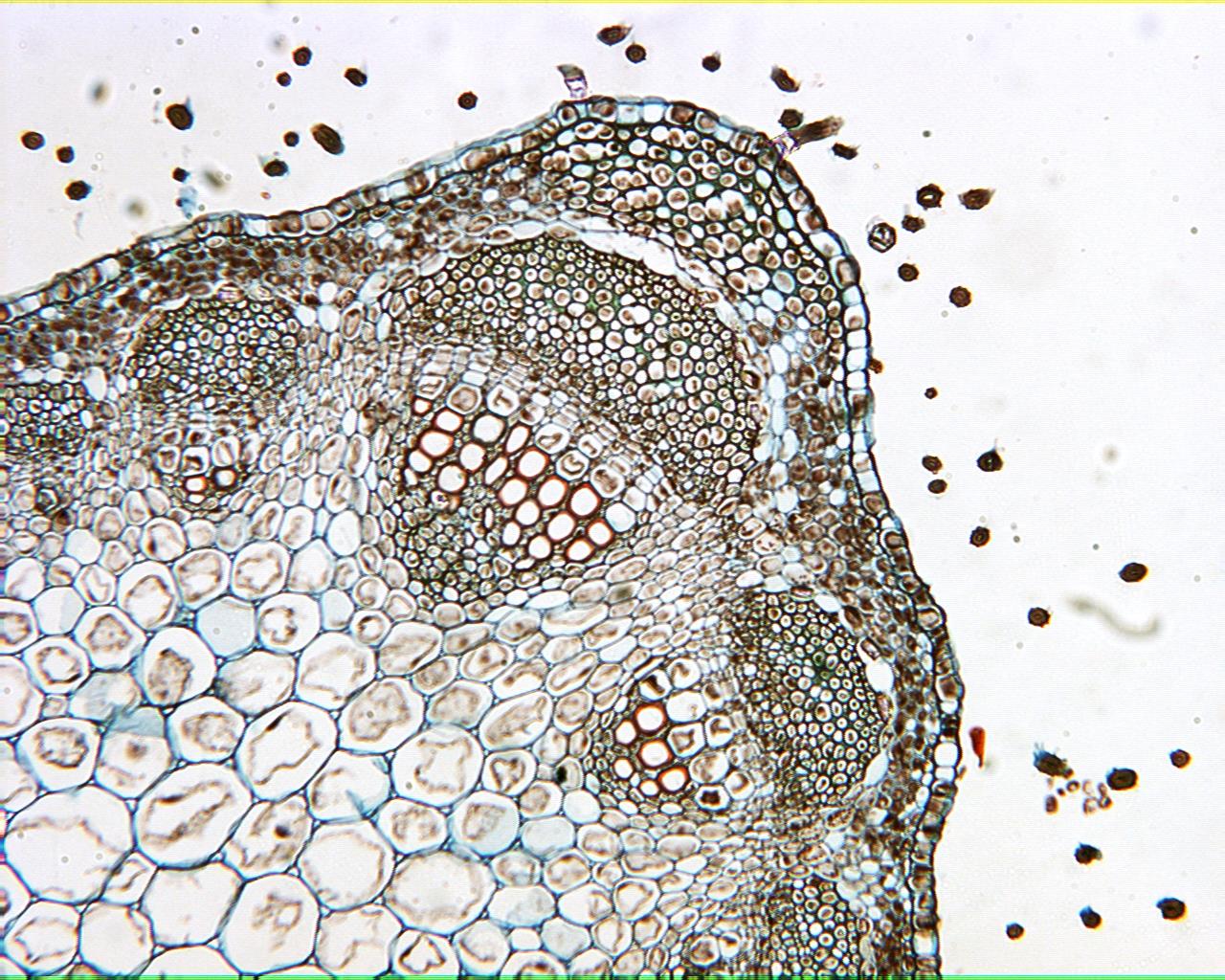 Medicago Older Stem 40X
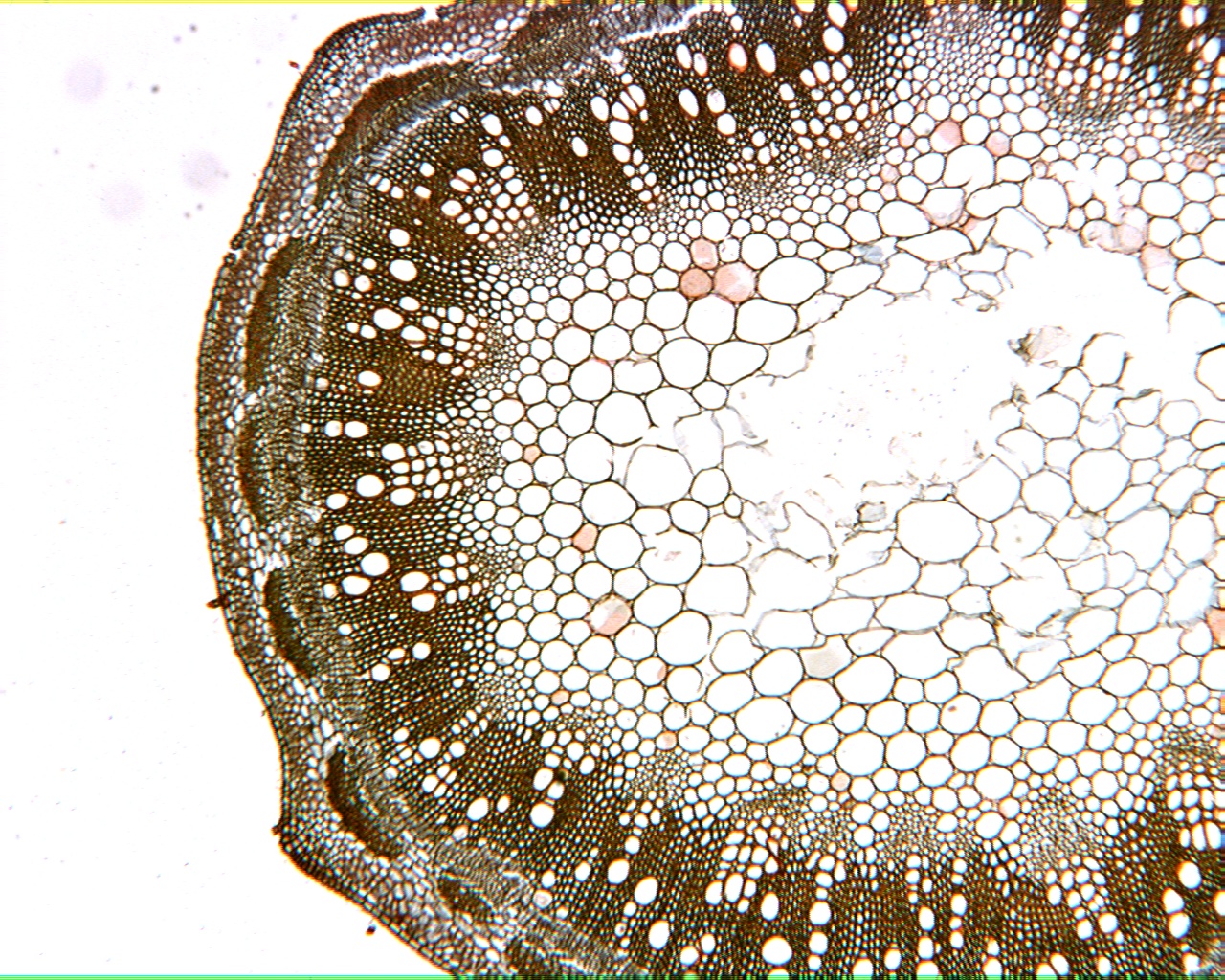 Medicago Older Stem 100X
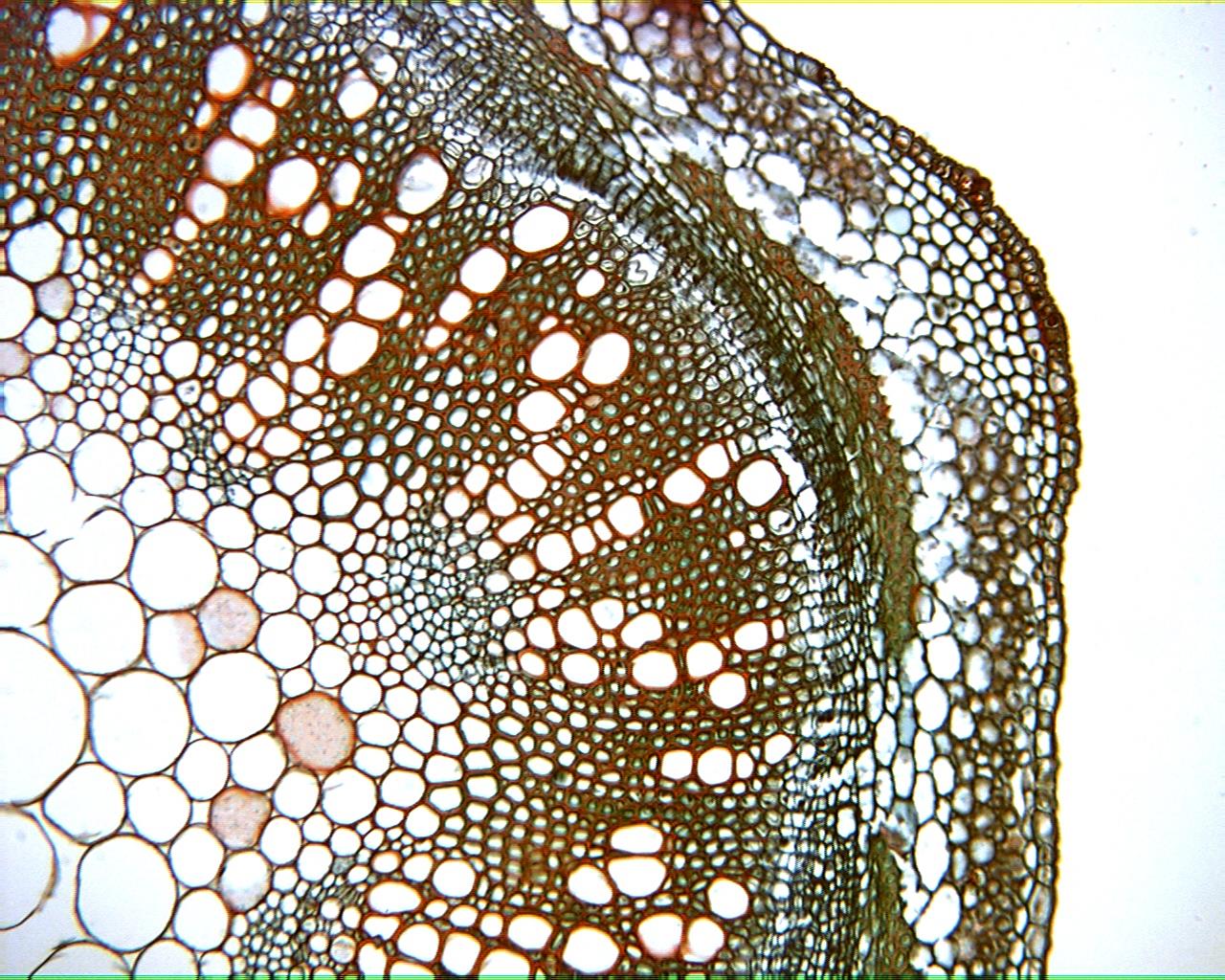 Zea Stem 30X
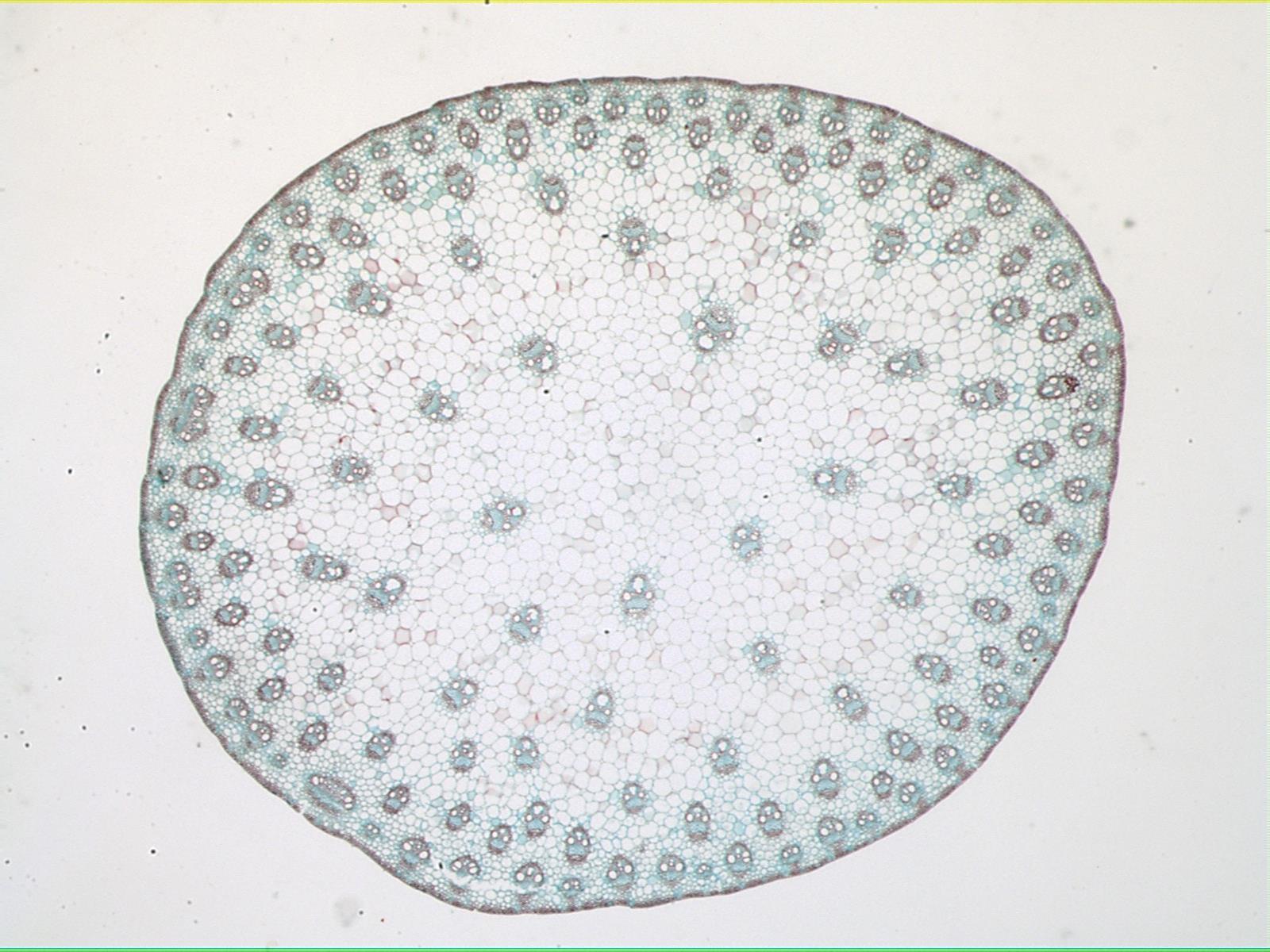 Zea Stem 40X
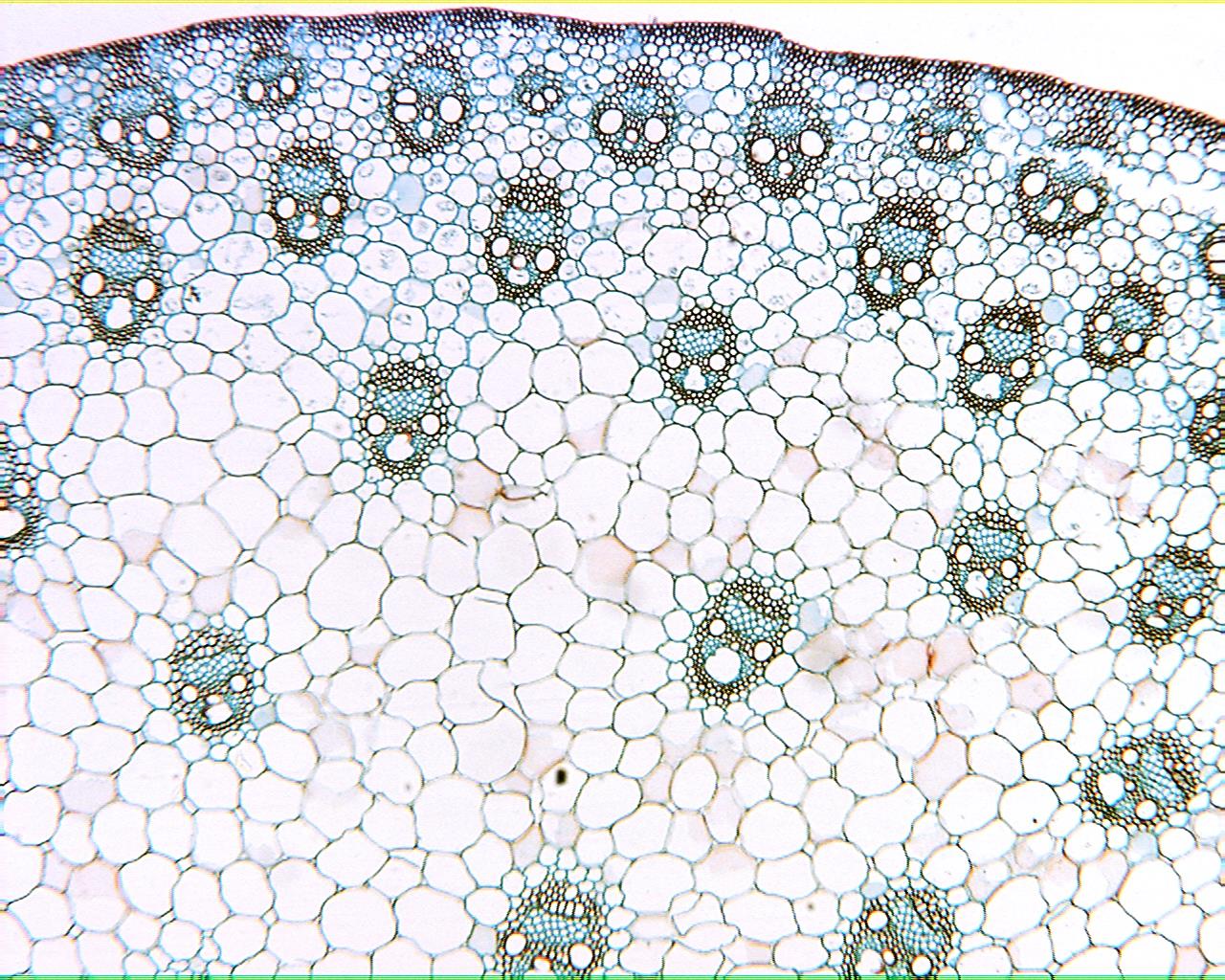 Zea Stem 100X
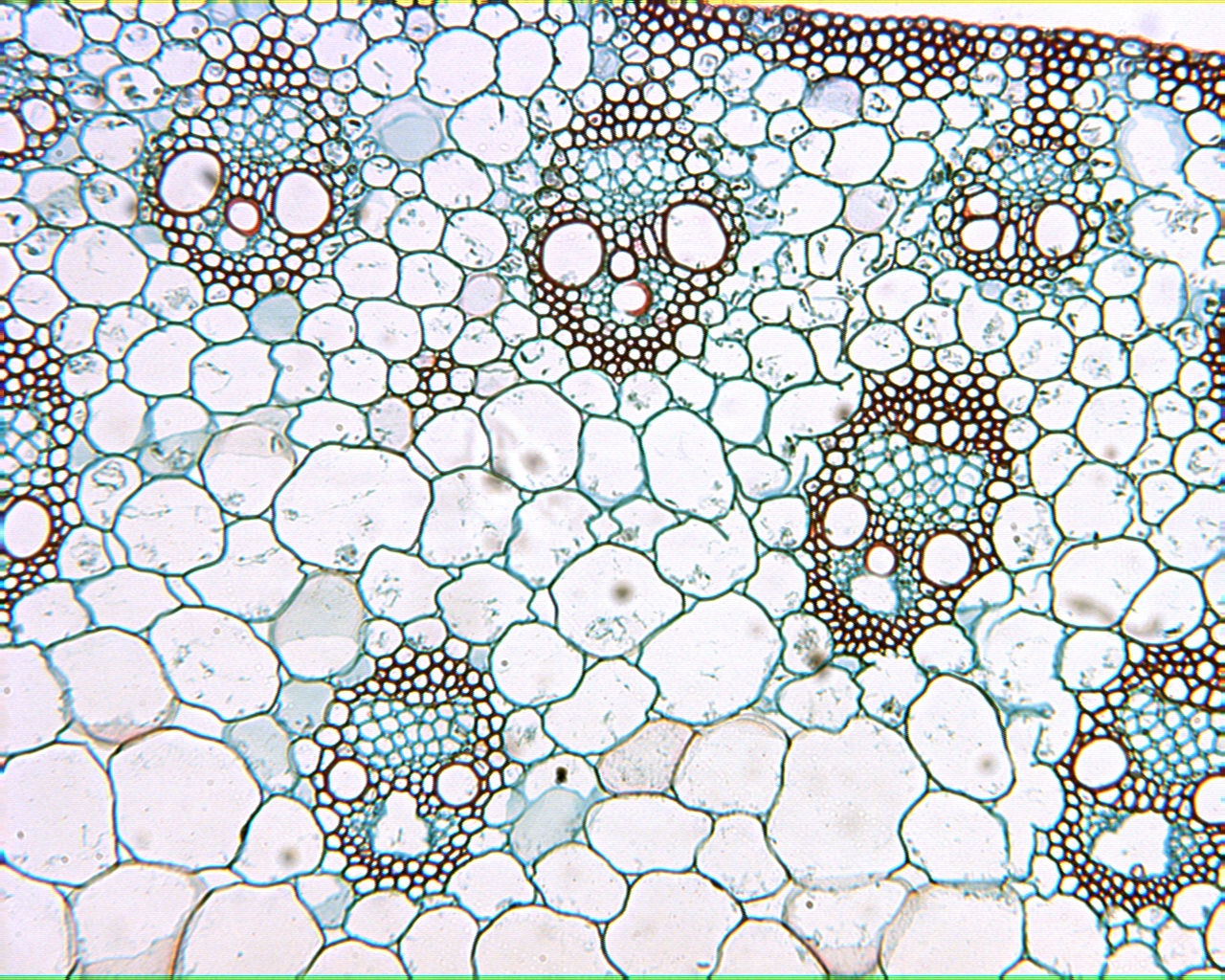 Zea Stem 400X
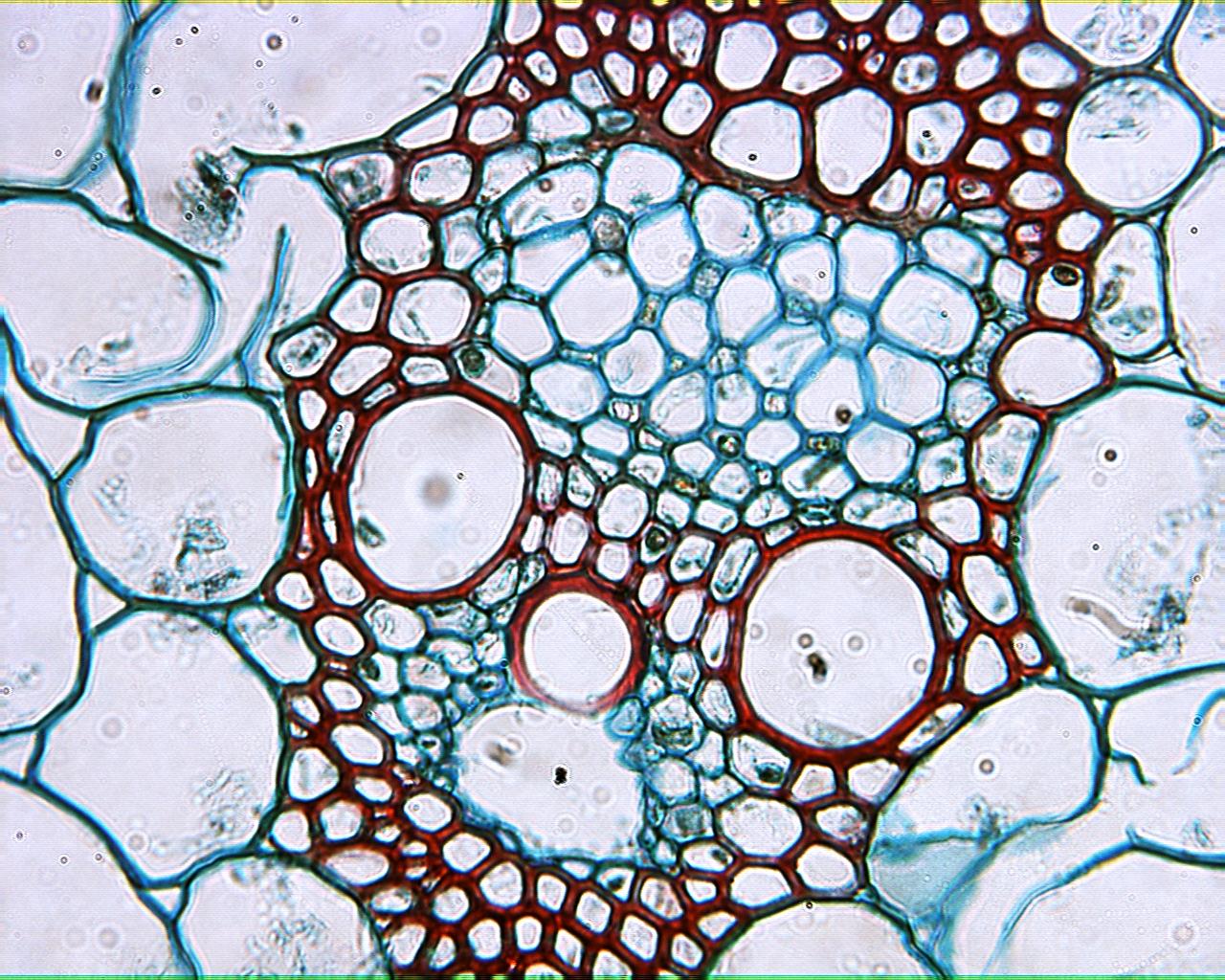 Tilia stem 30X
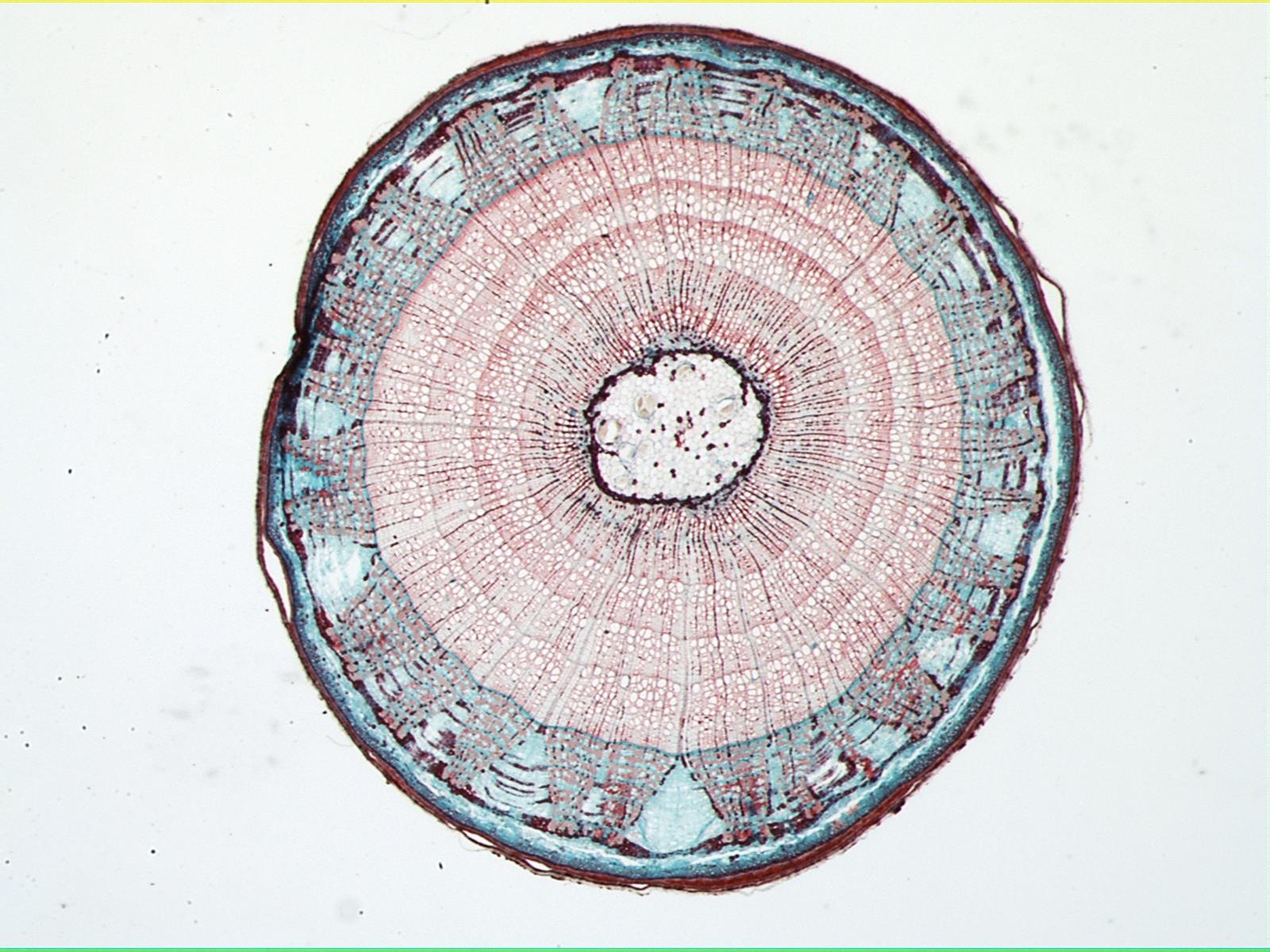 Tilia stem 40X
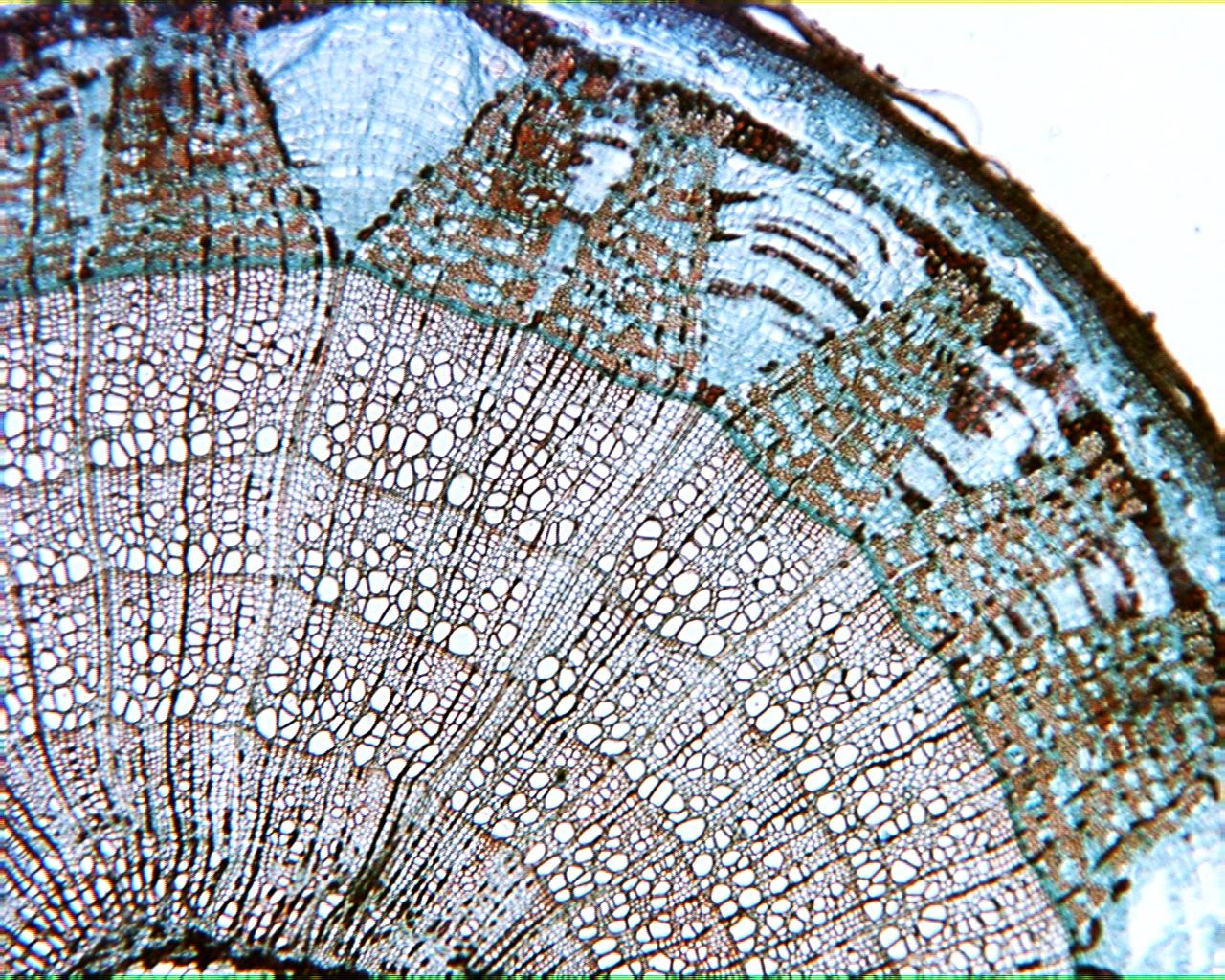 Tilia stem 100X
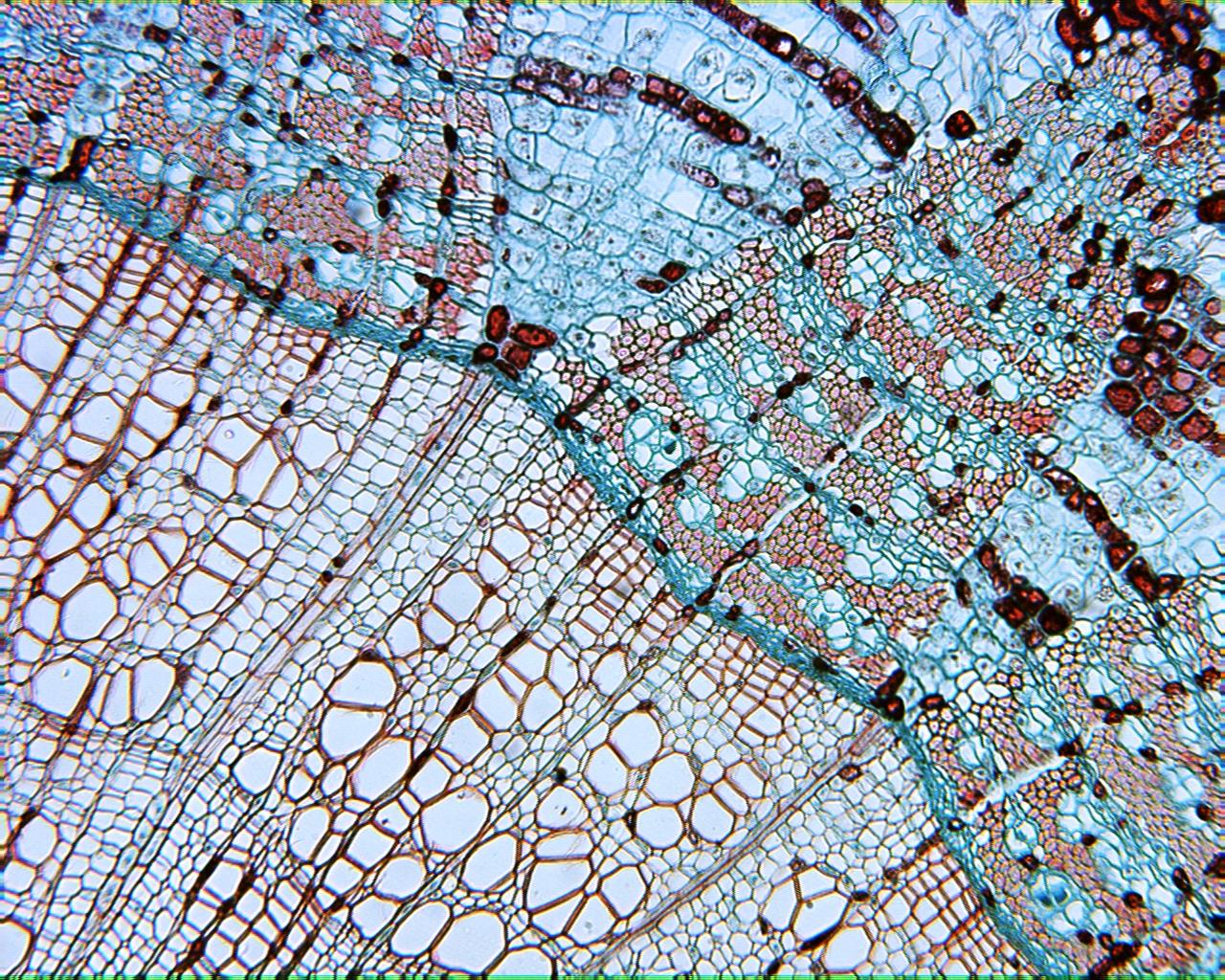